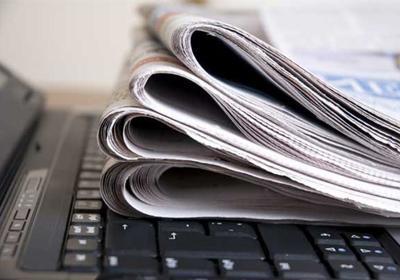 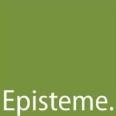 Quotidiani e periodici a pagamento: ruolo, valori e prospettive evolutive
25 giugno 2015
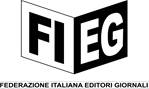 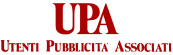 Indice
Obiettivi, Metodologia & Campione
Vissuti di affiliazione, acquisto e fruizione
Motivazioni di acquisto e stili relazionali con la testata 
Ruolo e valore delle testate a pagamento rispetto alle fonti gratuite 
Riflessioni prospettiche e consigli dei lettori
Obiettivi, Metodologia & Campione
0
Obiettivi generali
1
2
3
In un contesto di profondo e rapido cambiamento nelle abitudini fruitive e nella dieta mediale degli italiani, Fieg e Upa hanno voluto comprendere, in relazione sia ai quotidiani nazionali e locali che ai principali periodici (di informazione e non) 


Qual è la percezione attuale del ruolo svolto dalle testate a pagamento (quotidiani nazionali e locali, periodici) da parte dei lettori, qual è lo specifico terreno su cui le testate costruiscono la propria rilevanza e autorevolezza 


Come si struttura la relazione tra le testate giornalistiche e i propri lettorati e in particolare che cosa sostiene l’interesse dei lettori nel tempo 


E dunque quali sono le leve su cui agire per consolidare il legame tra coloro che producono i contenuti e i propri lettori da un lato, gli investitori pubblicitari dall’altro
Metodologia: Qualitative Hub
1
3
2
Intervista 
in profondità 1.5h
Pre-reclutamento 
& kick-off meeting
Missione
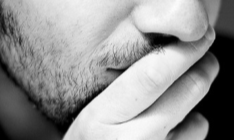 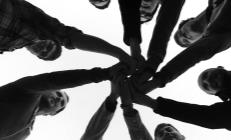 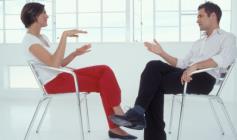 Incontro con i rispondenti finalizzato all'ingaggio e all'attivazione
di un "vincolo sociale" per motivare alla missione. 

Briefing sugli obiettivi e le modalità di svolgimento della missione stessa.
Due settimane di riflessione su se stessi e di profonda immersione nei temi di interesse, anche attraverso il confronto con gli altri (ogni rispondente intervista 3 persone del proprio network), secondo la griglia e gli stimoli forniti in uno scrapbook da completare. 
Costanti contatti con il team di ricercatori Episteme.
Discussione in profondità dei vissuti e delle riflessioni dell’intervistato sui temi di interesse, ripercorrendo i materiali raccolti nello scrapbook.
Il panel era costituito da un totale di 42 soggetti, ben distribuiti tra  lettori regolari di quotidiani (nazionali e locali) e lettori regolari di periodici (attualità, lifestyle, food, arredamento, turismo), tutti di età adulta/matura (dai 35 ai 65 anni), di classe socioeconomica media e medio-alta e professionalmente attivi
Il campione
Il campione
Bilancio di Qualitative Hub
Alto engagement dei partecipanti e ricchezza di materiali
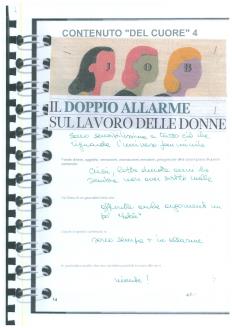 1000 + pagine di scrapbook 

160 storie di lettori, dense di pratiche, emozioni e vissuti, nelle parole dei membri del panel e dei loro amici 

elevato engagement …
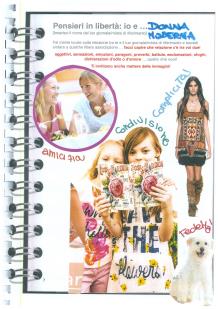 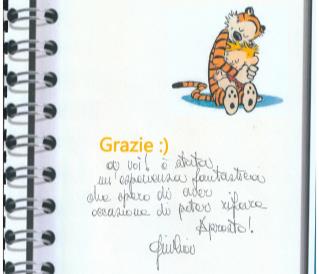 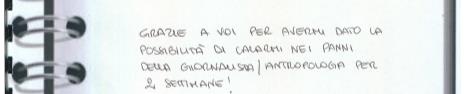 Vissuti di affiliazione, acquisto e fruizione
1
La relazione
Intimità, coinvolgimento emotivo, riconoscimento identitario/1
Il racconto da parte degli intervistati delle pratiche e dei vissuti in cui si articola la relazione con la propria testata di riferimento – dall'affiliazione alla fruizione passando per le modalità di acquisto – rivela un rapporto sempre emotivamente coinvolto, intimo, viscerale. 

Si tratta infatti spesso di una relazione esclusiva: sebbene la maggior parte dei lettori del campione siano esposti a più testate, solo una è di solito 
quella che si acquista con regolarità, senza perderne un numero (o a cui si è addirittura abbonati) 
quella con cui si ha un rapporto di riconoscimento identitario e un senso di appartenenza più profondo, tanto da pensare di non poterla sostituire con nessun'altra  
a questo vissuto contribuisce il fatto che l'affiliazione con la propria testata di riferimento (soprattutto per i quotidiani) risale di solito a un momento lontano nel tempo, agli anni della  propria formazione: è stata la testata  cui si è stati introdotti da un insegnante carismatico o da un genitore che ha lasciato una profonda impronta affettiva ed educativa
"Non riuscirei ad abituarmi ad un altro giornale, forse mi fermerei al TG o imparerei ad usare meglio il web, ma sarebbe una parte di vita che non c’è più”
(Marianna, Roma, 44, La Repubblica)
“Non potrei sostituire il Corriere, ci sono cresciuta, lo leggeva mio padre … mi ricordo che doveva leggerlo prima lui e guai a spiegazzarlo"
(Giuliana, 58, Milano, Il Corriere della Sera)
La relazione
Intimità, coinvolgimento emotivo, riconoscimento identitario/2
Dalle parole e dai collage dei lettori emerge la profondità della relazione
nutrita dalla consuetudine
contraddistinta da sentimenti di fiducia e di complicità
cementata da un forte senso di appartenenza e riconoscimento identitario
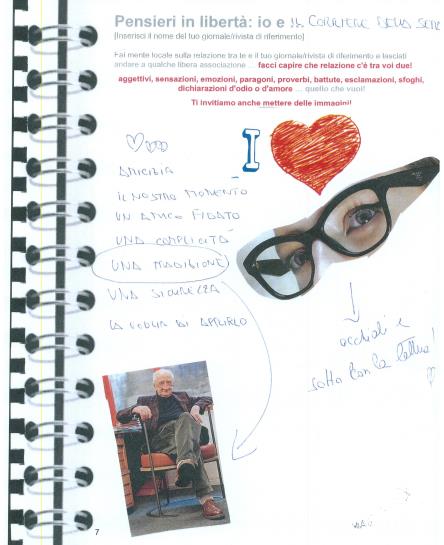 "È amichevole, complice, confidente, c’è simpatia tra noi, è come se qualcuno mi stesse leggendo una notizia"
(Gabriele, Napoli, 35, Il Mattino)
"È una persona di famiglia, l'amico di sempre"
(Rosario, Napoli, 59, Il Mattino)
"C’è condivisione, fedeltà, amicizia, complicità"
(Manuela, Roma, 44, Donna Moderna)
(Gabriella, Milano, 45, Il Corriere della Sera)
Affiliazione multipla 
Acquisto di impulso o esigenze specifiche
L'affiliazione multipla è molto diffusa e ha carattere
regolare, soprattutto in caso di testate di diverso genere 
si affianca un quotidiano nazionale a uno locale
si è lettori di un quotidiano e di una rivista 
o occasionale, soprattutto nel caso di testate dello stesso tipo 
per motivi di impulso 
per approfittare di un inserto interessante 
per approfondire una questione particolarmente intricata su cui si intende mettere a confronto punti di vista diversi
"Ogni tanto acquisto anche La Repubblica e L’Espresso, ma più per un confronto tra contenuti che per motivi specifici"
(Alessandro, Roma, 56, Il Messaggero)
"Se è un momento storico particolare o se è successo qualcosa di importante (un brutto fatto, un cambio di governo…), compro anche altri quotidiani, in genere Messaggero o Corriere; ma occasionalmente” 
(Marianna, Roma, 44, La Repubblica)
"Chiaramente se sono in edicola e la copertina di Vogue mi colpisce particolarmente la compro” 
(Elsa, Roma, 65, Sale&Pepe)
L'acquisto 
Un rituale di piacere, prima ancora della fruizione/1
Sia che si sia abbonati o che ci si rechi in edicola per acquistare la testata volta per volta, il primo momento di contatto con il nuovo numero è per tutti il vero avvio dell'esperienza fruitiva, un rituale carico di piacere e di coinvolgimento emotivo. 
Per chi acquista in edicola, l'acquisto costituisce un momento di snodo
preceduto da "un prima" carico di aspettativa, in cui si comincia a pregustare l'esperienza fruitiva e in cui si è pervasi dalla curiosità di scoprire i nuovi contenuti 
è in se stesso un momento simbolicamente significativo ed emotivamente coinvolgente
spesso collocata sul percorso abituale verso il lavoro, l'edicola rappresenta una tappa dedicata a sé all'interno di una prassi doveristica 
offre l'opportunità per un contatto umano – quello con l'edicolante con cui spesso si commenta la prima pagina, il primo dei momenti in cui la testata assume il ruolo cruciale di lubrificante sociale 
la transazione economica dà peso e significato al gesto di autogratificazione che si sta compiendo  
immediatamente dopo si procede senz'altro a una prima, fugace lettura della prima pagina 
la copertina, i titoli, catturano l'attenzione e spesso sono l'innesco di un rafforzamento orgoglioso del proprio riconoscimento identitario nella testata
“Una rapida sbirciata, guardo i titoli anche per invogliarmi e aumentare il piacere dell’attesa” 
(Roberta, 47, Napoli, Casa Facile)
L'acquisto 
Un rituale di piacere, prima ancora della fruizione/2
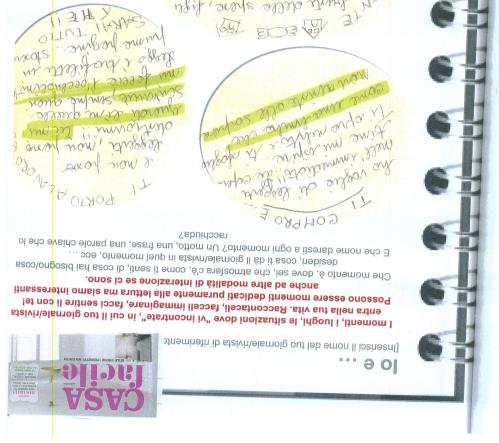 "Mi piace andare in edicola e spendere i miei soldi per acquistare qualcosa, è come un regalo, mi gratifico con qualcosa. Io vado in edicola e intanto guardo cosa c’è oggi poi vado a vedere anche i piccoli trafiletti, ecco mi emoziona anche il fatto di vedere la copertina. Questa attesa di vedere, io mi tengo lì i due euro e ho il mio edicolante che già sa e poi magari con lui facciamo anche due commenti ‘hai visto quella lì, mica male’, questo su internet non c’è"

(Daniela, 48, Milano, Chi)
"Il primo incontro è in edicola, l’emozione di chiederlo, vedere la prima pagina, l’articolo principale, cominciare a sfogliarlo prima di andare in ufficio, ecco che il contatto con la carta mi fa sentire più gioiosa, rilassata e non vedo l’ora di aprire e vedere tutto"
(Anna Maria, 59, Torino, Panorama)
(Roberta, 47, Napoli, Casa Facile)
La fruizione
Un momento tutto per sé/1
La lettura della propria testata di riferimento è per tutti un momento "sacro", del tutto dedicato a se stessi: uno spazio/tempo separato e difeso dalle pretese del lavoro, degli altri, dai rumori esterni, che le persone difendono strenuamente e cercano di rendere il più piacevole possibile. 
A seconda degli stili di vita e dell'organizzazione della giornata il momento deputato alla lettura può variare:  
soprattutto per gli abbonati a un quotidiano, il momento più rilevante è quello immediatamente successivo al risveglio, quando si fa colazione e in casa regna ancora la quiete, prima che si venga assorbiti dai doveri di cura dei figli o si esca per andare al lavoro
per la maggior parte del campione si tratta invece soprattutto del dopo-cena, quando doveri e responsabilità sono stati espletati e ci si può concedere del tempo per se stessi 
per tutti il fine settimana (oltre naturalmente alle vacanze) comporta un'espansione del tempo a disposizione per la lettura
“È un piacere, un momento per stare con me stesso e in cui non deve entrare nessuno” 
(Ivan, 46, Roma, Capital)
“È un momento che mi dedico, quando hai tempo ti ci dedichi in modo esclusivo, siamo solo io e Marie Claire
(Amelia, 46, Roma, Marie Claire)
“La sera me la godo tutta, sono a casa e anche se c’è confusione mi rilasso e proseguo in ordine a leggere quello che mi resta e gli articoli che non riesco a finire me li leggo con calma la mattina prima di comprare la nuova edizione, e questo per me è un rito imprescindibile”
(Marianna, 44, Roma, La Repubblica)
La fruizione
Un momento tutto per sé/2
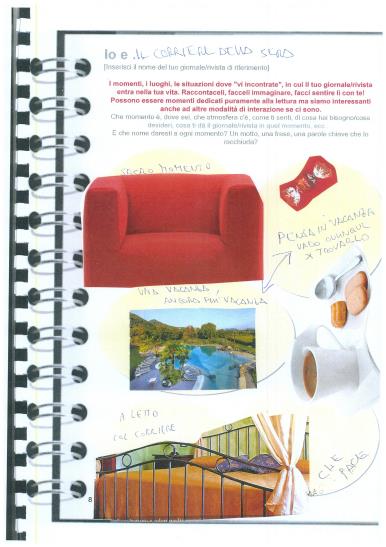 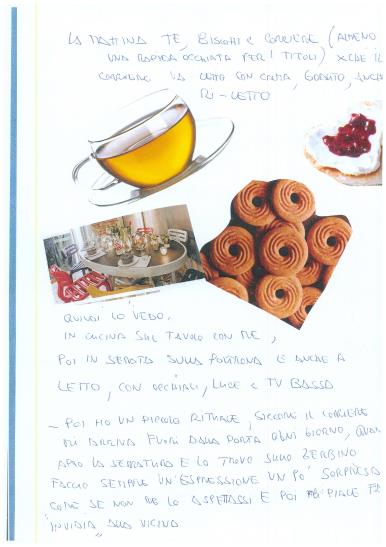 (Gabriella, Milano, 45, Il Corriere della Sera)
La fruizione 
I "momenti rubati"
Soprattutto quando il momento principale di fruizione è quello serale, esso è preceduto da un primo consumo parziale di impulso o da una serie di momenti "interstiziali", "rubati" al flusso dei doveri nell'arco della giornata, che costituiscono una fugace anticipazione dell'esperienza attesa, il cui effetto è soprattutto quello di generare un desiderio ancora maggiore:
fuori dall'edicola, per una rapida scorsa dei titoli principali 
durante il tragitto verso l'ufficio 
al bar mentre si fa colazione 
in qualche momento di pausa dal lavoro 
Questi momenti sono accomunati 
da una lettura più randomica, leggera (anche nel livello attenzionale), che si concentra sui contenuti che hanno destato maggiore interesse e curiosità e che si contrappone all'andamento più sequenziale e all'attitudine più immersiva della fruizione "rituale" della sera 
dal fatto di costituire spesso occasioni di socialità, in cui i contenuti offrono spunti di conversazione con i colleghi, l'edicolante o gli altri avventori del bar
“Appena arriva la pausa pranzo mi leggo subito gli articoli che la mattina avevano catturato la mia attenzione e soddisfo la mia curiosità iniziale” 
(Rosario, 59, Napoli, Il Mattino)
“In macchina al semaforo, lo sfoglio, è il piacere della parte più frivola, un'evasione veloce” 
(Amelia, 46, Roma, Marie Claire)
La fruizione 
Dopo la lettura il giornale vive ancora
A conferma della relazione intima e viscerale che i lettori affezionati hanno con la propria testata di riferimento, la fruizione non si esaurisce con la prima lettura
tra chi legge in cartaceo, sono diffuse pratiche di manipolazione dell'oggetto giornale, i contenuti di interesse vengono staccati, ritagliati, archiviati, riletti e utilizzati 
dando vita a una sorta di agenda per il tempo libero e le attività culturali 
costituendo ricettari o vademecum di viaggio  
e in generale come riserva di contenuti su cui ci si ripromette di tornare con più calma o per costituire "dossier" su argomenti che stanno particolarmente a cuore 
chi non ha problemi di spazio colleziona i numeri arretrati (soprattutto delle riviste), compiacendosi del possesso e del rapporto "speciale" con la propria testata di riferimento
“È un puro godimento vedere tutta la fila di giornali o volumi affiancati; la tecnologia oggi permette archiviazioni pazzesche ma non hanno nulla a che vedere con l’avere un bel libro in mano” 
(Gianluigi, 54, Roma, IlSole24Ore)
“Mi piace quando leggo un articolo che consiglia un libro staccarlo e usarlo come segnalibro del libro che poi compro e leggo. Così quando rileggerò il libro troverò anche l’articolo" 
(Serena, 47, Torino, La Stampa)
“Mi piace segnarmi le pagine che mi piacciono, i posti che vorrei vedere… poi li tengo lì e con mia moglie li usiamo per farci venire in mente nuove mete. Quasi mai sono quelle suggerite, ma quei suggerimenti ci fanno venire in mente sempre qualcos’altro" 
(Luca, 46, Torino, Dove)
La fruizione 
Il fascino unico della carta
Le pratiche di collezionismo e di manipolazione dei giornali e delle riviste confermano quanto le testate a pagamento si innestino intimamente nella vita dei lettori. 
Il formato cartaceo – almeno nel campione di intervistati -  sembra godere di un sensibile vantaggio rispetto alla versione su tablet nella capacità di stabilire un rapporto più immediato, addirittura fisico con il lettore grazie 
all'elevato coinvolgimento sensoriale
e a quella caratteristica sensazione di "possesso" – il giornale può essere infatti piegato, stropicciato, plasmato a proprio piacimento 
in particolare i formati elettronici impediscono la pratica dello staccare e conservare (molto diffusa) e di inserire segnalibri e memo 
La fruizione delle testate a pagamento su tablet sembra infatti implicare una maggiore distanza con il lettore, come se lo schermo introducesse un elemento di mediazione che impedisce una relazione davvero intima.
Rispetto alla ricerca effettuata per UPA nel 2010 nel periodo immediatamente successivo al lancio dell'iPad, si riscontra nei lettori affezionati di testate a pagamento una risimbolizzazione positiva della carta rispetto al tablet. 
Quest'ultimo è apprezzato soprattutto per la sua portabilità e praticità ma, ormai consolidato nell'uso e nell'immaginario, ha forse perso un po' di smalto e di potere di fascinazione a vantaggio della carta, forte della sua capacità di coinvolgimento emotivo e sensoriale.
La fruizione 
Driver di scelta del formato digitale
I driver di scelta del formato digitale per tablet sono soprattutto 
l'estrema portabilità, anche perché dà la possibilità di portare con sé più testate 
è infatti particolarmente diffuso tra i lettori che prediligono occasioni di fruizione di natura interstiziale (metropolitana verso il lavoro, viaggi in treno) 
la maneggevolezza rispetto al cartaceo, soprattutto nel caso dei quotidiani e, di nuovo, soprattutto in mobilità 
da parte dei lettori del formato cartaceo è infatti frequente la richiesta che i quotidiani riducano il formato affinché diventi più portabile e maneggevole 
il prezzo inferiore praticato da alcune testate
"Il prezzo è un motivo, costa 3,60 invece che 4,50. Poi capita di andare all’estero in viaggio per poterlo leggere è comodo. Inoltre lo ho sempre a portata di mano, poi mi piace tenerlo, tipo biblioteca virtuale"
(Salvatore, 34, Milano, Class)
La fruizione 
Su tablet si chiede più tecnologia ma anche mimesi della carta
Il potenziale "esperienziale" e di "fluidità" del formato digitale (più immagini e video, tridimensionalità, link embedded con accesso diretto a contenuti di approfondimento/aggiornamenti o a siti di retailer) – vero vantaggio potenziale attribuito a questo formato -  è oggetto di diffuse aspettative da parte dei suoi user ma è ritenuto ancora largamente inespresso.
Allo stesso tempo, si chiede che la tecnologia sia messa al servizio di una sorta di "mimesi" della carta: anche i lettori più digitalizzati, affermano infatti di sentire una carta nostalgia per il "calore" della carta. Si chiede dunque (per le applicazioni che ne sono prive) l'introduzione di 
dispositivi che ne imitino il "fruscio" 
una sorta di "segnalibro" 
un menu di navigazione che non obblighi alla fruizione in sequenza ma che consenta quell'andamento libero, spontaneo, randomico, guidato solo dall'ispirazione e dal desiderio del momento, tipico della fruizione sul cartaceo
"Manca il fruscio delle pagine sulle applicazioni iPad. Un po’ la carta manca, è più calorosa e non dispiace mai. Noi siamo abituati alla carta e quindi un po’ manca, poi mi sto abituando senza ma la carta è sempre la carta. 
Io comunque il futuro lo vedo digitale, vorrei per esempio che inserissero alcuni dizionari di parole più complicate, quelle di cui forse tu sai il significato ma non ne sei sicuro. Senza uscire dall’applicazione del giornale cliccare subito sulla parola e si apre una finestra che ti spiega il significato. Inoltre poter proiettare tutte le immagini in 3D. La possibilità di fare una orecchietta alla pagina dove sei rimasto, e poi più contenuti più coinvolgenti con finestre che si aprono."
(Salvatore, 34, Milano, Class)
La fruizione 
Le immagini punto di forza del tablet (ma non per tutti)
In generale, nonostante l'effetto "meraviglia" al momento dell'uscita di questa tecnologia sia in parte eroso, il carattere vivido e impattante delle immagini rimane una caratteristica distintiva delle testate su tablet
soprattutto rispetto ai quotidiani in formato cartaceo, la capacità di fascinazione delle immagini (comprese quelle pubblicitarie) risulta più elevata
meno unanime la valutazione dell'impatto del contenuto iconografico delle riviste nei diversi formati 
sul cartaceo appaiono più grandi e beneficiano della fisicità della carta – la carta spessa delle riviste che fa piacere toccare e su cui si indugia volentieri (questo comporta una esposizione più lunga al contenuto pubblicitario) 
su tablet – oltre a godere di una saturazione distintiva - le si può ingrandire senza che si sgranino (ma nel caso delle immagini pubblicitarie – soprattutto se si susseguono una dopo l'altra come sui femminili – è più facile scorrerle rapidamente)
"Per me la pubblicità è più bella e  impattante su carta talvolta grazie alla consistenza della pagina, a volta sono stampate su una carta un po’ più spessa, più lucida forse anche i colori a volte escono di più e poi è richiesta più energia per sfogliarlo, devi sfogliarle una alla volta quindi forse le vedi anche di più, sul tablet dai un leggero colpo e passano avanti anche 4-5 pagine alla volta"
(Chiara, 40, Milano, lettrice di Elle e Marie Claire)
"Il fascino di vedere e apprezzare forme futuristiche … poi avendo il digitale posso cliccare e ti dà delle immagini in più. Mi fa sognare, mi rilassa. A livello estetico le immagini sono più chiare che nel cartaceo, non c’è rischio che lo stropicci, l’immagine è sempre nitida e poi puoi zoommare, non ti affatichi la vista"
(Salvatore, 34, Milano, Class)
La fruizione 
Elevato livello attenzionale e ritenzione mnestica
I lettori sono concordi nell'indicare alcuni vantaggi competitivi specifici dell'esperienza fruitiva delle testate a pagamento (vs. le fonti gratuite su internet):
un elevato livello di concentrazione e attenzione
che a sua volta favorisce una ottimale comprensione e assimilazione dei contenuti 
Le condizioni di possibilità di questi benefici specifici rimandano alle caratteristiche dell'esperienza fruitiva stessa 
la sua "lentezza", imposta dal carattere discorsivo dei contenuti stessi, che richiedono tempo per essere letti e decodificati (vs. la stringatezza delle fonti gratuite, che hanno spesso carattere audiovisivo)  
il suo carattere rituale, il fatto che avvenga in momenti dedicati, in cui ci si concede una pausa dalla pressione doveristica del vivere quotidiano 
cui si aggiunge, per chi legge su supporto cartaceo, il carattere "taumaturgico" della carta stessa, che amplifica l'effetto immersivo grazie al coinvolgimento sensoriale e alla relazione quasi fisica con il lettore
“Sfogliare ti dice che hai tempo, che ti vuoi e ti puoi dedicare un momento, che non vai di corsa”
(Stefano, 56, Roma, La Repubblica)
“Sulla carta ti concentri, penetri quello che leggi e lo metabolizzi, anche perché la carta dà riferimenti visivi e leggendo usi la memoria visiva e mi ricordo dove ho letto le varie frasi” 
(Amelia, 46, Roma, Marie Claire)
La fruizione 
Digitale: velocità e compulsione
Alle fonti gratuite digitali (sito internet della testata stessa, aggiornamenti di agenzie stampa, app di news) è riservata una fruizione soprattutto interstiziale: si tratta di brevi interruzioni al normale flusso delle proprie attività che

si caratterizza per la velocità e l'attitudine "compulsiva": il controllo delle notizie su pc o smartphone assume talvolta i connotati di una dipendenza, di un gesto automatico che si fa per riempire il tempo e procrastinare o interrompere altre attività 

fatta eccezione per i momenti "rubati" mentre si è al lavoro, si tratta spesso di situazioni di mobilità, in cui manca il contesto "rituale" che facilita invece la concentrazione e l'immersione in ciò che si legge
“Quella digitale non è lettura che metabolizzi, è volatile”
(Ivan, 46, Roma, La Repubblica)
“È un’informazione veloce, mirata e quindi non la metabolizzi come un articolo che leggi in santa pace con la giusta concentrazione”  
(Manuela, 44, Roma, Donna Moderna)
“Quella che leggi sullo smartphone è un’informazione veloce, letta al volo, in macchina, in ufficio, non ti resta”
(Marianna, 44, Roma, La Repubblica)
Motivazioni di acquisto e stili relazionali con la testata
2
Essere lettori oggi
Una scelta ad alto valore identitario
Essere lettori di testate a pagamento oggi risulta essere un’abitudine strutturante la percezione del sé: la lettura resta una pratica identitaria proprio perché è liberamente scelta e perché è diffusa la consapevolezza che il bisogno di informazione e di consumo di contenuti culturali e di evasione potrebbe essere soddisfatto – almeno in una certa misura - con pratiche sostitutive, principalmente la lettura di fonti gratuite online. 

Più che in passato dunque si tratta di un gesto carico di significato
che molti lettori tendono a rivendicare con orgoglio, sottolineando in molti casi la propria diversità nei confronti di un contesto che ritengono vittima di superficialità, succube dei ritmi veloci e del consumo compulsivo (anche di informazione) che caratterizza l'epoca di internet
che si configura come un consapevole atto di gratificazione e di cura nei confronti di se stessi
sia che i contenuti vengano assunti per innalzare il proprio livello culturale, avere uno stimolo intellettuale o semplicemente per evadere 
quale che sia il ruolo svolto dai contenuti, il momento deputato alla fruizione è per tutti in discontinuità con i doveri del quotidiano, in cui la "lentezza" è funzionale alla soddisfazione
Essere lettori oggi
Una molteplicità di bisogni e motivazioni esistenziali
I bisogni psicologici ed esistenziali alla base della fruizione di quotidiani e periodici sono molteplici, e possono essere sistematizzati in quattro motivazioni archetipali 
competenza e consapevolezza : "Il lettore impegnato"
esplorazione e arricchimento personale: "Il lettore curioso" 
empatia e appartenenza: "Il lettore social" 
evasione e sogno: "Il lettore disimpegnato" 

Questi driver motivazionali alla base della fruizione di testate a pagamento 
spesso convivono nello stesso lettore (solo per semplicità e immediatezza vengono ricondotti ad astrazioni archetipiche) 
e possono venire soddisfatte da testate diverse (in caso di affiliazione multipla) oppure anche dalla stessa (magari da rubriche o da parti diverse) 

Ognuno di essi presuppone una diversa modalità relazionale con la testata, un diverso ruolo che le viene assegnato.
I driver di lettura
ASSE VERTICALE
Concerne il rapporto con se stessi, l’approccio all’esistenza, gli obiettivi, i progetti, i percorsi
Ricerca del nuovo
Uscita da sé e verso il mondo
Il lettore curioso: la lettura è il mezzo d'eccezione per uscire da se stessi e ampliare i propri orizzonti,  imparare (anche a fare) cose nuove, in un percorso mai concluso di arricchimento personale
Il lettore social: antidoto alla solitudine e all'anomia del vivere contemporaneo, i giornali si fanno piattaforme relazionali, punto di incontro virtuale di una comunità ritrovata
Armonia con l'ambiente
Affermazione di sé
Il lettore impegnato: la competenza e la consapevolezza come strumenti di presa sulla realtà; la lettura come trasferimento di potere all'individuo, più sicuro nel mondo perché più capace di comprenderlo
Il lettore spensierato: la seduzione della parola, delle immagini, della carta, diventa un balsamo per lo spirito; la lettura come momento intimo di gratificazione che lenisce la fatica del quotidiano
Ricerca di sicurezza e confort
ASSE ORIZZONTALE
Concerne il rapporto con il mondo esterno, il modo  di relazionarsi con gli altri e l'ambiente
I driver di lettura
Ricerca del nuovo
Uscita da sé e verso il mondo
Il lettore curioso: la lettura è il mezzo d'eccezione per uscire da se stessi e ampliare i propri orizzonti,  imparare (anche a fare) cose nuove, in un percorso mai concluso di arricchimento personale
Il lettore social: antidoto alla solitudine e all'anomia del vivere contemporaneo, i giornali si fanno piattaforme relazionali, punto di incontro virtuale di una comunità ritrovata
Armonia con l'ambiente
Affermazione di sé
Il lettore impegnato: la competenza e la consapevolezza come strumenti di presa sulla realtà; la lettura come trasferimento di potere all'individuo, più sicuro nel mondo perché più capace di comprenderlo
Il lettore spensierato: la seduzione della parola, delle immagini, della carta, diventa un balsamo per lo spirito; la lettura come momento intimo di gratificazione che lenisce la fatica del quotidiano
Ricerca di sicurezza e confort
Competenza e consapevolezza
Il lettore impegnato
Uno dei principali driver motivazioni rilevati – soprattutto tra i lettori quotidiani e di periodici di attualità – è il desiderio di sentirsi interpreti consapevoli del proprio tempo, di poter dare un senso a ciò che accade e a ciò che ci circonda.
Questo driver è sostenuto da una sottostante ricerca di sicurezza e di empowerment, in un duplice senso 
comprendere i fenomeni fa sentire meno in balia dell'ignoto, fa sentire – per quanto possa essere illusorio – maggiormente in controllo, meno passivi 
per molti sentirsi competenti, tanto da potersi persino distinguere all'interno della propria rete relazionale, costituisce un tassello cruciale della propria immagine di sé e del proprio senso dell'identità: i contenuti forniti dalla testata diventano allora 
uno strumento per esercitare influenza sugli altri e in certi casi per sfoggiare la propria competenza 
una fonte di soddisfazione narcisistica, non solo perché costituiscono il nutrimento che ci fa essere migliori, più competenti, più sofisticati ma perché a poco a poco – nella serialità, nella fedeltà a una testata nel tempo – consentono di sentirsi parte di una comunità ideale di interpreti raffinati e consapevoli
"La notizia e l’approfondimento mi arricchiscono. La notizia nuda e cruda non mi dà niente, l’approfondimento mi permette anche che se dopo vado al bar e trovo due che discutono posso intromettermi e dire ‘no è così, perché…’"  
(Enrico, Milano, 55, L'Espresso)
Competenza e consapevolezza
Addomesticare la realtà e darle un senso
L'effetto rassicurante dato dalla decodifica della complessità, dalla sua riduzione in categorie e in connessioni causali comprensibili, si genera spesso quando vicende generali vengono ricondotte a vicende private e viceversa:

riportare le eccezioni alla normalità, dare un senso all'inspiegabile follia di un gesto criminale riportandolo alle sue cause sociologiche o semplicemente "umane" (come l'analisi di Gramellini sulla vicenda German Wings)
capire se stessi all'interno del mondo e dei suoi cambiamenti, capire le proprie vicende private alla luce di quelle pubbliche, per sentirsi meno impotenti, almeno in parte protagonisti della propria vita perché consapevoli
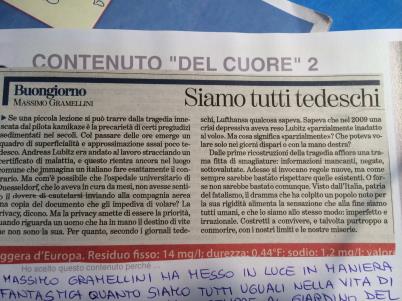 (Mauro, 41, Torino, La Stampa)
“Iniziai a leggere Panorama nel 68, non pensavo mai di sfogliarlo, pensavo fosse per soli uomini. Ma un giorno vidi in copertina la foto della rivoluzione giovanile del '68 e decisi di guardarlo. E scoprii che parlava di giovani, di quello che stava succedendo nei vari paesi del mondo, foto di Parigi, Londra, Praga. Capii che nel modo tutto stava cambiando… l’intervista a Mary Quant, la minigonna… i cambiamenti in genere che stavano succedendo intorno e lontano da noi. Da allora non ho mai smesso di leggerlo” (Anna Maria, 58, Torino)
Competenza e consapevolezza
Un prodotto editoriale di qualità che (tras)forma il lettore
Il ricorso alle testate a pagamento è l'unica opzione davvero in grado di saturare questo bisogno di competenza e di distinzione intellettuale, in virtù di alcuni tratti distintivi riconosciuti dai lettori: 
autorevolezza
capacità di offrire una restituzione filtrata, organizzata, problematizzata della realtà
approfondimento

Ed è proprio sul terreno della problematizzazione e dell'approfondimento che il lettore può cimentarsi per sviluppare il proprio sguardo critico e interpretante: 
non vi è infatti (soltanto) un'assunzione passiva di contenuti 
ma – è la percezione e l'aspirazione dei lettori – una sorta di trasferimento di competenza dalla testata al lettore, come se il senso della fedeltà al giornale fosse il compimento di un percorso trasformativo del sé
“Ogni giorno ha sempre storie nuove da raccontarmi, è una persona che narra ciò che succede nel mondo e ciò che questo causa, vorrei potere viaggiare con lei così da imparare da lei a guardare in giro con gli occhi dell’imparzialità e tornando poter coinvolgere tutti in questo viaggio, con i miei racconti e le mie emozioni”
(Mauro, 41, Torino, La Stampa)
Competenza e consapevolezza
Il rapporto speciale con le firme
Di questa progressiva e aspirazionale "assunzione" del lettore nella comunità degli interpreti avanzati della contemporaneità attraverso l'esposizione ai contenuti della testata, è sintomatico il rapporto dialogico e quasi "alla pari" che molti lettori sentono di avere con le firme: la serialità delle rubriche o la regolarità dei contributi (in caso di contributor esterni alla redazione), insomma la ripetitività degli appuntamenti, sembra simulare una consuetudine di frequentazione
si ha come l'illusione di far parte di una sorta di "salotto" della buona società colta e impegnata 
quasi che la lettura del giornale o della rivista fossero la modalità di accesso e partecipazione a un moderno caffè letterario, dove la coscienza del ceto riflessivo si esercita e si forma  

L’attitudine dialogica viene confermata dall’assiduità con cui i lettori più appassionati coltivano la relazione moltiplicando i possibili punti di contatto con la redazione e con le sue firme di spicco,
partecipando a conferenze, leggendone i libri, seguendone i blog e gli account Twitter
seguendone le gesta anche al di fuori del perimetro strettamente professionale
“Se uno di loro scrive un libro io lo leggo. Se lo presenta io vado ad ascoltarlo. Posso rileggere i loro libri o articoli anche più volte, e comunque li ho conosciuti tutti. Al salone del libro quando c’era la possibilità di incontrarli sono sempre andata”
(Serena, 47, Torino, La Stampa)
Competenza e consapevolezza
Leggere per diventare migliori
Per i profili oggettivamente più elevati e sofisticati la lettura dei giornali come rito che celebra la propria appartenenza al ceto riflessivo è funzionale a un'appartenenza che è vera nei fatti (o che si percepisce come tale): 
il giornale è la piattaforma relazionale dove una community di manager, imprenditori, intellettuali parla a se stessa e si aggiorna su "ciò che occorre sapere", non leggere significherebbe esserne esclusi 
i contenuti dei giornali costituiscono una koinè che occorre parlare per esercitare di diritto la propria appartenenza a certi ambienti
Per la maggior parte dei lettori tuttavia questo senso di appartenenza è soprattutto aspirazionale e il giornale o la rivista assume il ruolo di un agente abilitante, finanche di un agente di riscatto: significativamente, tra il lettorato di giornali e riviste specializzate, posizionate su un target socio-culturalmente elevato (IlSole24Ore, Class) 
vi sono persone poco simili allo user idealtipico
che tratteggiano infatti la propria relazione con la testata di riferimento come un'affiliazione trainata dall'ammirazione per i valori e la competenza che la testata esprime, come se esserne lettori consentisse di divenire a poco a poco simili alla persona che si ambirebbe a essere
"Se Class fosse una persona sarebbe un uomo di 30 anni che si veste in maniera distinta … un libero professionista nel settore internet, viaggia spesso per lavoro (stipulare contratti con multinazionali estere), ma il suo mondo è la città dove si muove con disinvoltura. A guardarlo da lontano per come si comporta, ho un po' timore e soggezione. Lui è sicuro di sé, sa il fatto suo e va avanti come un treno per la sua strada senza fermarsi e guardarsi indietro. Lo seguirei dappertutto per studiare e rubare i suoi comportamenti, atteggiamenti, modi di porsi."
(Salvatore, 34, Milano, Class)
Competenza e consapevolezza
"Lo sport è una cosa seria"
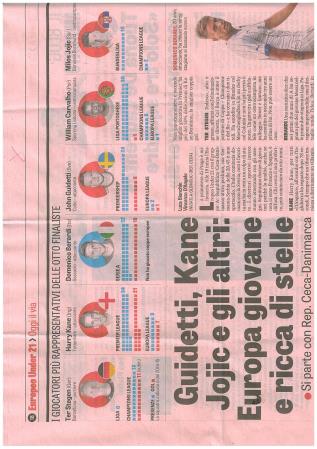 Il bisogno di competenza e di distinzione intellettuale riguarda anche i lettori di testate specializzate in un ambito apparentemente disimpegnato come lo sport: 
l'assiduità della lettura – i veri appassionati infatti non si perdono un numero - è finalizzata a maturare un'expertise dalla spiccata connotazione tecnica 
tale conoscenza diventa una moneta da spendere in contesti sociali, dove viene sfoggiata tra pari e viene messa in campo per avere la meglio in dispute tra esperti 
In questo senso, la competenza tecnica nello sport diventa un ambito in cui finalmente primeggiare.
“Datemi un'infografica e farò i salti di gioia! Il giornale deve avere una competenza che io non ho e che deve emergere. Con un'infografica come questa io conosco meglio le probabili stelle dell'Europeo under 21, i possibili campioni dei prossimi anni. ” 
(Mario, 50, Milano, La Gazzetta dello sport)
“Mi piacciono le statistiche, servono per fare i pronostici. Poi uno va in palestra e può dire di avere avuto ragione, come per Juve-Barcellona” 
(Umberto, 45, Milano, Corriere dello sport)
Competenza e consapevolezza
Leggere per prendere decisioni
Per il lettore "impegnato", la lettura dei giornali e delle riviste è funzionale al decision-making

in ambito personale: la stampa (in questo caso soprattutto quotidiana) costituisce un alleato indispensabile 
per districarsi nelle normative (soprattutto in materia fiscale) sempre in evoluzione del Paese
o per muoversi con maggiore sicurezza nel mondo degli investimenti 

in ambito professionale: soprattutto da parte degli imprenditori la lettura (sia di quotidiani che di periodici) è funzionale all'aggiornamento su temi rilevanti per le proprie scelte (sebbene da integrare necessariamente con fonti più specialistiche), in particolare 
aggiornamento sulle vicende che coinvolgono le diverse industry e i grandi player dell'economia (fusioni, acquisizioni), in quanto potenziali clienti 
tenere sotto controllo fenomeni geopolitici rilevanti, che possono influenzare significativamente l'andamento delle proprie esportazioni 
avere cognizione delle variazioni legislative in termini di politiche fiscali e del lavoro
Competenza e consapevolezza
La testata come mentore o "sparring partner"
In questa ricerca di competenza, la relazione con la testata si caratterizza in maniera più o meno paritaria:
per la maggior parte dei lettori (e con una certa accentuazione nei soggetti meno sicuri di sé), la testata è un mentore, qualcuno a cui si guarda con ammirazione e con fiducia, desiderosi di fare tesoro della sua saggezza ed esperienza 
per altri è un partner con cui si intrattiene uno scambio, un confronto che ci fa crescere  in maniera maieutica, proprio attraverso l'ingaggio in una conversazione ad alto livello e secondo una dinamica psicologica di emulazione 

Per tutti, il riconoscimento identitario nella propria testata è molto forte e basato su un meccanismo aspirazionale: la testata rappresenta chi vorremmo essere, chi vorremmo diventare, e ci offre gli strumenti per farlo.
“La immagino come una donna, coetanea, elegante ma colorata, vivace, incontrata al bar; facciamo chiacchiere normalissime ma mi sento in soggezione, non per l’atmosfera che è comunque amichevole, ma per il fatto che è molto più sicura di me; la ascolto con piacere e mi promette di continuare ad informarmi, regalandomi il piacere di ascoltarla” 
(Andrea, 46, Roma, Panorama)
“Io considero il mio giornale come un insegnante di scuola media superiore: gli insegnanti delle elementari o delle medie inferiori insegnano e basta, quelli delle medie superiori, avendo a che fare con ragazzi anche più maturi, insegnano ma anche ascoltano. Per me il rapporto è questo: tu mi dai la notizia ed eventualmente un tuo giudizio, io mi prendo la briga di approfondire ed eventualmente di dubitare"
(Enrico, 55, Milano, L'Espresso)
Competenza e consapevolezza
Imparzialità funzionale alla formazione di un giudizio proprio
Nel relazionarsi con la propria testata di riferimento, i lettori rivendicano la propria autonomia di pensiero e la volontà di costruirsi una propria opinione sui fatti a partire da una rielaborazione di quanto letto sul giornale o sulla rivista. 

Per questa ragione la maggior parte dei lettori dichiara di preferire testate capaci di restituire una versione equilibrata più che schierata della realtà, di costituirsi come un apparato tecnico, imparziale e distaccato, proprio perché l'aspirazione è quella di "adultizzarsi" costruendo attraverso la lettura una propria visione del mondo. 

La missione della testata sarebbe dunque di ricostruire i fatti in tutti i loro aspetti e implicazioni, di evidenziare i rapporti di causalità sottostanti, di fornirne una restituzione di respiro sufficientemente ampio affinché il lettore abbia tutti gli elementi per formarsi una propria opinione.
"Mentre il Corriere della Sera che è super partes molta gente lo compra perché ha la notizia non si fa vedere schierato è anonimo altri lo comprano per leggere gli articoli di Travaglio che è molto schierato, si trovano molti opinionisti di diverse correnti. Il Corriere quindi è una voce fuori dal coro perché non ha una appartenenza vera di partito"  
(Enrico, Milano, 55, L'Espresso)
Competenza e consapevolezza
Tra dialettica e rispecchiamento/1
A dispetto di questa dichiarata aspettativa di imparzialità e comune rivendicazione di autonomia, su un piano più profondo e meno conscio spesso si scopre che 
il bisogno di rispecchiamento ideologico è più forte di quanto si sia disposti ad ammettere o ha una manifestazione meno ovvia, per esempio laddove l'ideologia sia di impronta "moderata", di "equilibrio" e dunque di restituzione più neutra – ma proprio per questo spesso non meno ideologizzata – dello "status quo" 
la formazione di una propria opinione è ricercata comunque all'interno di un orizzonte valoriale determinato: in questo caso oltre a una ricostruzione corretta e completa dei fatti, ci si aspetta dalla testata anche uno sguardo interpretante più netto; la testata è una bussola, una guida che svela le implicazioni – ideologicamente salienti – dei fatti 
si tratta più spesso di lettori meno sicuri di sé o con un senso della propria identità più legato a un'appartenenza ideologica, che non vogliono correre il "rischio" di non avere una chiara cognizione (anche in un'ottica di spendibilità sociale) della lettura spettante a una certa questione secondo la scala di valori in cui si riconoscono
"Prendiamo la Repubblica ad esempio il lettore della Repubblica probabilmente è di centro sinistra quindi mentre io su internet trovo tutto notizie vere e false, di destra di centro sinistra, ecc, se io compro la Repubblica trovo la notizia come voglio io non dico che mi spiega lui le idee che devo avere ma bene o male mi da quelle informazioni sulla mia linea. Es parlando dell’Italicum di Renzi me lo spiega come lo vorrei io. Quindi il lettore di un quotidiano a pagamento ha una descrizione dei fatti come vorrebbe lui, appoggia sempre la propria idea purtroppo non ha una visione critica della cosa, però è molto radicata nel mondo non andare contro le proprie idee, questo rafforza le mie idee e quindi se io mi incontro con Luigi che non ha le miei idee io ho il supporto anche dal giornale quando faccio una discussione con lui"  
(Enrico, Milano, 55, L'Espresso)
Competenza e consapevolezza
Tra dialettica e rispecchiamento/2
Se alcuni lettori cercano una qualche forma di conforto e di rafforzamento attraverso il rispecchiamento, altri si pongono in un rapporto più dialettico con la propria testata o testate  
alcuni non si limitano a leggere una sola testata quotidiana ma ne consultano almeno un'altra, in modo da potere, attraverso il confronto di punti di vista diversi, raggiungere una propria convinzione autonoma e svelare eventuali prese di posizione faziose che potrebbero depistarli 
una minoranza sceglie addirittura una testata antitetica rispetto alla propria collocazione ideologica nell'intento di 
vedere sfidate le proprie convinzioni e dunque di rafforzarle una volta che abbiano superato questo vaglio critico 
sottrarsi alla "tutela" della testata che costituirebbe il loro più naturale riferimento ideologico, come forma di rivendicazione della propria autonomia di giudizio
“C’è un bacino di utenza di Repubblica che è un filo più a sinistra, un tipo di intellettuale , quello del Corriere è più conservatore, poi ci sono persone come me che non sono conservatrici ma che non accettano il "pacchetto" … io sono più ribelle e ideologica, trasgressiva e intransigente, mi fa bene confrontarmi con il Corriere e scambiare opinioni"
(Giuliana, 58, Milano, Il Corriere della Sera)
“Mi definisco un lettore assiduo, sempre alla ricerca dei vari pareri e delle varie opinioni, in modo da crearmi una mia idea. Non è difficile trovarmi a leggere articoli di giornale anche contrastanti tra loro. Non mi piace leggere solo un commento da un'unica fonte. Non parlo con amici oppure parenti, senza essermi informato a dovere …
Mi piace la Repubblica forse per il modo diverso di vedere le cose, il tipico scontro culturale, questo mi stimola parecchio a trovare una mia personale opinione. Mi piace poter mettere in dubbio le idee degli altri"
(Davide, 44, Milano, La Repubblica)
I driver di lettura
Ricerca del nuovo
Uscita da sé e verso il mondo
Il lettore curioso: la lettura è il mezzo d'eccezione per uscire da se stessi e ampliare i propri orizzonti,  imparare (anche a fare) cose nuove, in un percorso mai concluso di arricchimento personale
Il lettore social: antidoto alla solitudine e all'anomia del vivere contemporaneo, i giornali si fanno piattaforme relazionali, punto di incontro virtuale di una comunità ritrovata
Armonia con l'ambiente
Affermazione di sé
Il lettore impegnato: la competenza e la consapevolezza come strumenti di presa sulla realtà; la lettura come trasferimento di potere all'individuo, più sicuro nel mondo perché più capace di comprenderlo
Il lettore spensierato: la seduzione della parola, delle immagini, della carta, diventa un balsamo per lo spirito; la lettura come momento intimo di gratificazione che lenisce la fatica del quotidiano
Ricerca di sicurezza e confort
Esplorazione e arricchimento personale 
Il lettore curioso
La curiosità intellettuale, la volontà di arricchimento personale attraverso la lettura - e le esperienze che essa indirettamente dischiude, dando accesso a nuove abilità o rendendo note nuove possibilità in termini di viaggi, mostre, passatempi – costituisce una delle motivazioni all'acquisto di testate a pagamento più diffuse e radicate. 

La filosofia implicita di chi legge in età adulta è che la propria "crescita" come persona costituisca un percorso senza una destinazione, che sia sempre possibile migliorarsi, aprire per se stessi nuove possibilità, evolversi. 

La connotazione di gratificazione e di "momento per me" da tutti i lettori associato alla fruizione della loro testata preferita dipende – oltre che dalla ricerca di "evasione" – dalla percezione che la lettura sia
un investimento su se stessi, finanche un'opportunità per riaprire la partita con il destino 
un tempo "liberato" e di libertà, un momento in cui si può essere se stessi e dare ascolto alle proprie passioni e aspirazioni, strappato ai doveri del quotidiano e all'immagine cristallizzata di sé che la vita ci ha in qualche modo imposto 
la lettura offre infatti un'alternativa all'appiattimento sulla routine, apre una finestra su un mondo di possibilità e di esperienze, costituisce un nutrimento per il sé la cui validità resta intatta anche laddove (come nella maggior parte dei casi) tale finestra di libertà si apra e si chiuda con l'esperienza di lettura stessa
Esplorazione e arricchimento personale 
Il piacere della scoperta
Questo approccio alla lettura è tutto incentrato sul piacere dell'esplorazione e della scoperta, della serendipità dell'incontro con i contenuti di interesse
infatti anche all'interno di un perimetro determinato di argomenti (dalla politica alla tecnologia, dall'economia alla moda, dai viaggi alla cultura) 
si desidera venire sorpresi, entrare in contatto con nozioni, temi, avvenimenti, questioni, fenomeni di cui non si aveva precedente cognizione  

Sebbene questa attitudine venga soddisfatta anche dalla stampa quotidiana (e in particolare dalle pagine dedicate alla cultura), si tratta di un territorio di elezione delle riviste 
sia dei femminili (anche quelli allegati ai quotidiani), vero e proprio "contenitore" che ha il proprio punto di forza riconosciuto proprio nella varietà 
sia delle riviste specializzate (dalla tecnologia come Class alla cucina come Sale&Pepe), che forniscono – pur all'interno di un'area tematica determinata – una molteplicità quasi inesauribile di stimoli
Esplorazione e arricchimento personale 
Esperienzialità ed espansione del sé
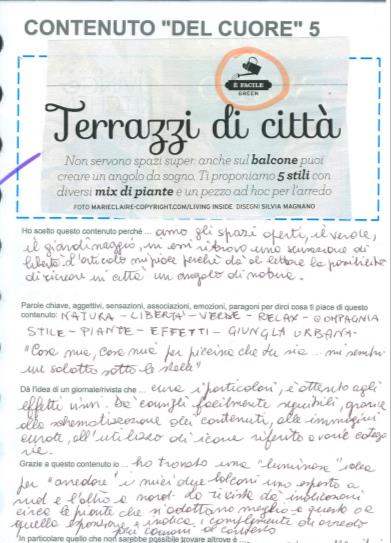 In molti casi l'esperienzialità veicolata dalla testata non è solo intrinseca (lo stimolo intellettuale, la curiosità soddisfatta dalla lettura stessa) ma anche estrinseca: la lettura infatti 
apre nuove possibilità ed esperienze da vivere concretamente 
trasferisce al lettore nuove abilità che potrà poi sperimentare nella propria vita reale 
Ancora una volta sono soprattutto le riviste (e le rubriche di cultura e lifestyle all'interno dei quotidiani) a saturare questo bisogno di empowerment, di abilitazione all'esercizio attivo delle proprie passioni 
gli spunti su nuove uscite editoriali o sull'apertura di nuove mostre 
l'aggiornamento sui trend della moda che stimolano a rinnovare il proprio guardaroba o a ridare una chance a capi dimenticati nell'armadio 
le ricette che rinnovano e vivacizzano il proprio ventaglio di proposte culinarie per la famiglia 
i servizi su nuovi sport o passatempi in voga che invogliano a sperimentarsi in nuove attività e contesti
(Roberta, 47, Napoli, Casa Facile)
Esplorazione e arricchimento personale 
Un "personal trainer" che dischiude nuove possibilità
La testata diventa dunque un alleato, quasi "un personal trainer", un amico pieno di risorse 

che ci incoraggia, ci stimola, ci porta con sé dove non riusciremmo a spingerci con le nostre sole forze

senza giudicarci, ma mostrandoci attraverso l'esempio le possibilità che ci si potrebbero dischiudere
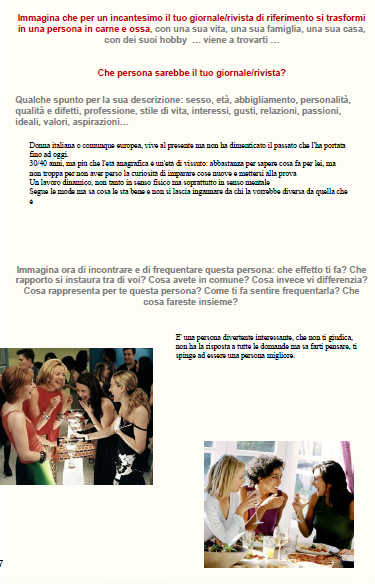 (Chiara, 40, Milano, lettrice di Elle e Marie Claire)
I driver di lettura
Ricerca del nuovo
Uscita da sé e verso il mondo
Il lettore curioso: la lettura è il mezzo d'eccezione per uscire da se stessi e ampliare i propri orizzonti,  imparare (anche a fare) cose nuove, in un percorso mai concluso di arricchimento personale
Il lettore social: antidoto alla solitudine e all'anomia del vivere contemporaneo, i giornali si fanno piattaforme relazionali, punto di incontro virtuale di una comunità ritrovata
Armonia con l'ambiente
Affermazione di sé
Il lettore impegnato: la competenza e la consapevolezza come strumenti di presa sulla realtà; la lettura come trasferimento di potere all'individuo, più sicuro nel mondo perché più capace di comprenderlo
Il lettore spensierato: la seduzione della parola, delle immagini, della carta, diventa un balsamo per lo spirito; la lettura come momento intimo di gratificazione che lenisce la fatica del quotidiano
Ricerca di sicurezza e confort
Empatia e appartenenza 
Il lettore social
Le testate – soprattutto i quotidiani locali ma anche quotidiani nazionali e riviste – assumono su di sé – e con rinnovata importanza a fronte dello sradicamento prodotto dalla "liquefazione" delle relazioni sociali nella contemporaneità individualizzata e globalizzata – il compito di ri-motivare la relazione con il territorio e in generale con una comunità ideale di "simili", costruendo senso di appartenenza e un nuovo radicamento. 

Di fronte alla perdita sempre più evidente di forza coesiva dei legami sociali, le testate ri-intermediano proprio la relazione con le persone e i luoghi: narrandoli, mettendoli in scena, agiscono come 
una superficie riflettente in cui specchiarsi, persona tra le persone, cittadino tra i cittadini 
e piattaforma relazionale, come se la lettura della testata fosse essa stessa un gesto sociale che costruisce appartenenza e nuova coesione

Proprio quando si moltiplicano i segnali di un bisogno crescente di socialità – si veda il fenomeno delle community così come l'ascesa della sharing economy – i giornali si fanno dunque agenti di ri-socializzazione più rilevanti che mai.
Empatia e appartenenza 
Costruzione di cittadinanza
In quest'area motivazionale, il primo ruolo assolto dalle testate – soprattutto locali ma anche dalla sezione locale delle testate nazionali - è quello di costruire un senso di cittadinanza attraverso la sua stessa rappresentazione: 
l'ipostasi della cittadinanza (intesa come comunità di cittadini) esiste perché è narrata in quanto tale dalla testata
in altri termini, gli individui sparsi della società liquida diventano cittadini specchiandosi nella rappresentazione fornita dalla testata; questo ha come conseguenza quella di rafforzare il loro senso di identità in quanto milanesi, torinesi, bolognesi, romani o napoletani e la loro appartenenza alla comunità ideale (e materiale) così ri-creata 

Di questa costruzione di cittadinanza fa parte anche una sorta di alfabetizzazione: la testata, giorno dopo giorno, fornisce implicitamente le linee guida dell'identità, le condizioni dell'appartenenza, evidenzia i luoghi, le pratiche, i "miti" del territorio, offrendoli come "building blocks" dell'identità cittadina.
“L’Eco di Bergamo per me che sono siciliano è stato come un amico, mi ha insegnato tutto di come si fa a stare qui. Che cosa pensa la gente, dove vale la pena andare, che cosa nasconde questo territorio. Lo sapevi che Bergamo è una città d’arte? Ci sono un sacco di mostre, di eventi culturali. Ecco se non leggi l’Eco non lo sai. E poi la pagina dei matrimoni, dei funerali… dedicata alle persone vere. È bellissimo che la gente del posto ci sia davvero sul giornale. Te li fa sembrare tutti più vicini, come fossero amici… mi ricordo di quando ho visto un amico sull’Eco, è stato bravo, ha fatto carriera ed è finito sul giornale, mi ha fatto tanto piacere”
(Gabriele, 30, Bergamo, L'Eco di Bergamo)
Empatia e appartenenza 
Dalla parte del cittadino/1
Nel campione di intervistati, si rileva una notevole affezione nei confronti della propria testata locale di riferimento (o della testata quotidiana nazionale in quanto anche - e soprattutto - espressione della realtà cittadina); questa affezione è in gran parte da ricondurre alla capacità di generare complicità con i propri lettori, con le persone comuni, di farsi interprete dei loro bisogni e delle loro istanze spesso anche in dichiarata opposizione alle scelte delle amministrazioni. 

È spesso proprio questa attitudine di solidarietà con la cittadinanza a costituire il fondamento dell'autorevolezza e della credibilità delle testate locali: 
si ritiene che proprio le testate locali siano oggi interpreti di quella mission di "denuncia" del potere che le testate nazionali avrebbero invece in gran parte disatteso, perché in genere più allineate con le prese di posizione di una certa parte politica o con gli interessi di precisi stakeholder 
le testate locali non sono immuni dalla partigianeria (i lettori dichiarano senza mezzi termini le tendenze destrorse del Carlino e della Sicilia così come quelle tradizionalmente "clericali" dell'Eco di Bergamo), ma si ritiene che questa 
sia priva di enfasi, percorsa da una certa bonarietà, come in un innocuo gioco delle parti 
e che su di essa prevalga la vocazione di servizio e di "difesa" del cittadino e l'intento di creare coesione all'interno della "polis" piuttosto che divisione
“Siccome qui ormai siamo di sinistra da sempre, il Carlino fa un po’ a Peppone e Don Camillo” 
(Piera, 64, Bologna, Il Resto del Carlino)
Empatia e appartenenza 
Dalla parte del cittadino/2
Il ruolo di alleato del cittadino si esplica attraverso una molteplicità di iniziative che hanno in comune la volontà di tutelare e promuovere gli interessi della cittadinanza 
talvolta finanche in antitesi alle regole e alle disposizioni delle istituzioni stesse: molti lettori menzionano le "dritte" fornite dal loro giornale locale per evitare per esempio di prendere multe o incappare nell'autovelox 
frequente anche il ricorso a dispositivi di partecipazione mirati a raggiungere obiettivi comuni e di interesse comune (raccolte firme, raccolte fondi, mozioni) 
in questi casi il patto implicito di "difesa degli interessi della società civile" siglato con i cittadini viene continuamente celebrato sulle pagine del giornale che scandiscono mano a mano i "numeri" raggiunti e le parole "d'ordine" – una vera e propria chiamata alla mobilitazione – quali beneficenza, solidarietà, sostegno, aiuto concreto
“Se sei di Bologna ami il Nettuno.. Il Carlino raccoglie un euro per restaurarlo, è il simbolo della tua città, è giusto… fa il cittadino partecipe, come quando raccogli e i soldi per i malati di cancro, o quando ha rifatto il porticato di San Luca… c’è un sacco di gente che risponde quando fa le richieste" 
(Piera, 64, Bologna, Il Resto del Carlino)
“Sono stati bravi, ti fanno vedere dove è meglio parcheggiare per non prendere la multa, quanto ci mettono in più a chiudere i cantieri... Non se ne parla mica da nessun’altra parte, se non ci pensa il Carlino questa cosa non c’è proprio, e invece è importante” 
(Riccardo, 34, Bologna, Il Resto del Carlino)
Empatia e appartenenza 
Dalla parte del cittadino/3
Nel caso delle testate nazionali,  la vicinanza della testata al cittadino e la sua capacità di farsi interprete delle istanze della società civile, è sentita quando nell'agenda setting trovano spazio 

storie che mettono in relazione vicende private con fenomeni di portata generale, come se la testata offrisse la propria solidarietà alla gente comune che si trova impotente di fronte alle grandi derive della storia che non può che subire
la messa in evidenza delle storture e delle ingiustizie a cui il "sistema" espone il cittadino comune 
le inchieste che mettono in guardia i cittadini contro fenomeni di cui dovrebbero essere consapevoli e rischi da cui dovrebbero guardarsi (es: il traffico di latte materno nell'articolo riportato a fianco)
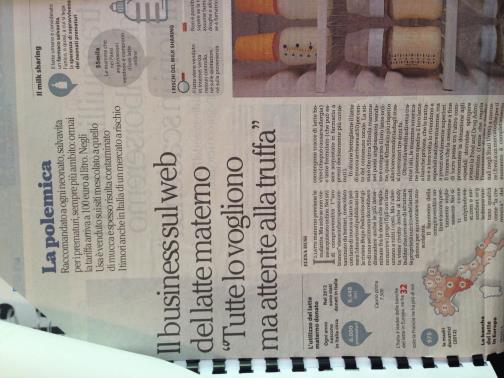 (Davide, 44, Milano, La Repubblica)
Empatia e appartenenza 
Una piattaforma di partecipazione/1
La promozione di iniziative di solidarietà non è l'unico versante in cui le testate locali assumono il ruolo di piattaforma di partecipazione

in generale, esse sono funzionali a una sorta di "attivazione" del cittadino: anche solo essere informato su quanto accade nella propria città, su quali temi e priorità si concentra il dibattito pubblico, favorisce non solo il senso di appartenenza ma di coinvolgimento, di engagement, di sensibilizzazione anche politica, almeno in senso lato 

le testate si fanno inoltre strumento di partecipazione diretta a una sorta di dibattito virtuale, attraverso le lettere alla redazione, sorta di agorà in cui la cittadinanza di fatto 
detta l'agenda politica – dal basso - alle amministrazioni locali 
costruisce consenso attorno ad alcune priorità e questioni
“Mi fa sentire partecipe della vita sociale della città, a cui contribuisco anche economicamente comprandolo … è come un senso di appartenenza a un gruppo … leggo con interesse le lettere che scrivono i napoletani, è un invito anche quello ad approfondire, è invitante e rende partecipi delle cose di tutti i giorni … è partecipativo perché sono cose che vivi sulla tua pelle”
(Rosario, 59, Napoli, Il Mattino)
Empatia e appartenenza 
Una piattaforma di partecipazione/2
Le testate nazionali riescono meno a costituirsi come piattaforme di partecipazione, poiché scontano 
la disaffezione della grande maggioranza della popolazione nei confronti della politica nazionale, rispetto alla quale ci si sente del tutto ininfluenti e impotenti 
non è un caso infatti che la maggioranza del campione dichiari di dedicare meno tempo e attenzione alle pagine politiche rispetto ad altre sezioni del giornale 
la percezione che esse rappresentino soprattutto gli interessi della classe dirigente, mentre alle testate locali si riconosce una maggiore vicinanza alla cittadinanza 
In generale, il trattamento dato alle pagine politiche viene ritenuto piuttosto autoreferenziale (interviste, dichiarazioni a confronto), mentre si ritiene autenticamente "politico" (e coerente con la mission di servizio cui le testate sarebbero tenute) 
il porre all'attenzione e al dibattito pubblico questioni di reale interesse per il cittadino
di fatto dettando così l'agenda delle priorità alla politica
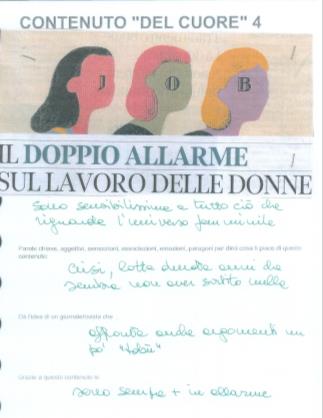 (Giuliana, 58, Milano, Il Corriere della Sera)
Empatia e appartenenza 
Orgoglio popolare e motivazione/1
Cassa di risonanza dei miti e dei riti del territorio, soprattutto le testate locali (ma non soltanto) costituiscono il luogo simbolico in cui il sentimento popolare si plasma, trova stimoli e motivazioni: una funzione "edificante", protettiva, che è un balsamo per l'umore della cittadinanza 
ci si inorgoglisce quando vengono dedicati servizi alle "bellezze" del territorio 
ci si sente rassicurati, "a casa" nella propria città quando viene dato spazio alle usanze, alle ricorrenze, ai simboli che ne definiscono l'identità 
le "buone notizie" assumono il ruolo di un strategia di coping, un incoraggiamento a continuare a sperare e a investire emotivamente nel proprio territorio
“Molte volte il quotidiano deve essere la spinta emotiva, propulsiva, in modo che il lettore senta come un “beneficio” e inizi o continui la sua giornata con ottimismo, con la forza delle idee, cominci a vedere quella famosa luce in fondo al tunnel” 
(Mauro, 41, Torino, La Stampa)
“Ad esempio nessuno sa che il tridente di Nettuno in piazza Maggiore è il simbolo della Maserati… ecco loro ti parlano della statua e ti dicono la curiosità… è carino no?"
(Piera, 64, Bologna, Il Resto del Carlino)
"Qui invece sono andato sulle cose belle che puoi fare in Sicilia che è sciare oltre a farsi il bagno mi è piaciuto perché in Sicilia si scia non solo in trentino è una cosa molto carina, molto bella mi è piaciuto l’articolo perché non è normale perché parla non del bagno come se in trentino mi fai un articolo su chi si fa il bagno Un po’ più orgogliosetto di vivere in Sicilia, ce l’abbiamo solo noi"
(Daniele, 46, Catania, La Sicilia)
Empatia e appartenenza 
Orgoglio popolare e motivazione/2
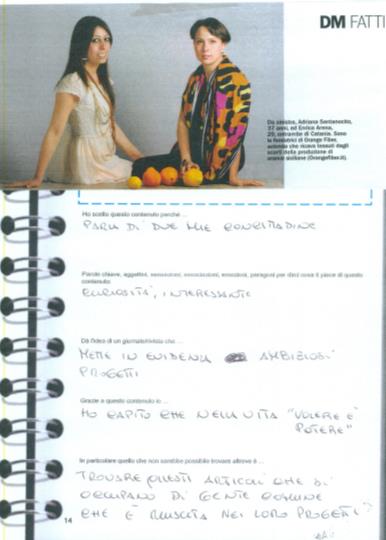 "C’era un articolo che parlava di due ragazze catanesi che hanno aperto una loro impresa, è una cosa che senti tua perché volere è potere nella vita, ti dà degli stimoli"
(Daniela, Catania, 35, Donna Moderna)
Empatia e appartenenza 
Vedersi allo specchio
Cardine dell’importanza dell’esperienza emotiva nella fruizione delle testate locali, l’effetto specchio: il fatto che sulle pagine sia dedicato molto spazio alle notizie che non corrispondono a grandi eventi a livello macro ma che rappresentano grandi eventi nella vita delle singole persone: la pagina dei necrologi, lo spazio dedicato ai  matrimoni, alle lauree, alle pubblicazioni e ai successi in carriera, ai compleanni, ai ricongiungimenti, alle gite di gruppo e in generale tutti i servizi e gli episodi di cronaca che rappresentano frammenti della vita di persone comuni: soprattutto nei paesi, sono pagine molto lette che motivano l’acquisto stesso del giornale.
La società si riflette sulle pagine del giornale e ne viene gratificata su più livelli 
l'emozione, il calore delle "storie", la possibilità di immedesimarsi (o di potersi dire più fortunati), di capire qualcosa di sé attraverso l'esempio degli altri   in questo senso la capacità narrativa e affabulatoria è cruciale affinché si crei questa dinamica empatica 
il rafforzamento del senso di appartenenza attraverso la condivisione, la messa in scena sul giornale, come se ciò che si racconta avesse rilevanza per tutti 
il gusto malcelato del pettegolezzo, che è però comunque sintomatico di una qualche forma di appartenenza (ciò che accade agli altri mi interessa, mi riguarda)
"Penso che il mio giornale sia giusto per me perché mi racconta storie ed avvenimenti come li vorrei raccontati da un persona, mi piace conoscere i dettagli ma mi piace anche perché spesso vengono messe in risalto storie di gente comune”
(Gabriele, 30, Bergamo, L'Eco di Bergamo)
Empatia e appartenenza 
Non sentirsi soli
Se il senso di appartenenza promosso dalle testate locali attraverso il rispecchiamento è alla comunità cittadina, quello delle riviste è a una ideale community di simili, che condividono valori, aspirazioni, ansie, problemi. 
Soprattutto la rivista femminile sembra costituire per molte lettrici una fonte di incoraggiamento e di rassicurazione:
lenisce in qualche modo la solitudine e la fatica del vivere attraverso una sorta di "socializzazione" dei problemi femminili ("non sono l'unica") 
attraverso gli spunti e i consigli sulla moda e il benessere, dati con semplicità e senza giudizio, sembra essere un'amica che offre una sponda solidale e tratteggia una community ideale di lettrici accomunate – e per questo rassicurate e incoraggiate – nelle proprie fragilità e nella propria voglia di superarle
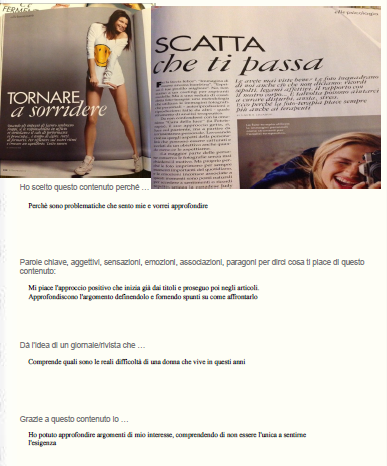 (Chiara, 40, Milano, lettrice di Elle e Marie Claire)
Empatia e appartenenza 
Fluidificante sociale
In un senso ancora più letterale dei precedenti, la declinazione "social" delle testate a pagamento (nessuna esclusa) prevede il ruolo di vero e proprio "fluidificante sociale"
i contenuti diventano oggetto di scambio tra i lettori, strumento di socializzazione e di condivisione di idee: sono molti i lettori del campione a sottolineare come i giornali rappresentino una miniera pressoché inesauribile di spunti di conversazione, e di come senza rischierebbero una sorta di "afonia" sociale 
le testate costruiscono un terreno comune su cui le conversazioni si innestano e i legami sociali posso consolidarsi o ri-attivarsi, proprio attraverso il confronto sui contenuti 
le testate locali in maniera particolare non solo disegnano attraverso i propri contenuti il perimetro di una "polity" ideale ma le forniscono la materia prima con cui animare i discorsi in una agorà virtuale
"Qui lo leggono in tanti, mi piace sottolineare e ritagliare articoli per commentarli con amici o anche estranei, mi dà l’opportunità di relazionarmi con chiunque … ti ritrovi al bar e puoi parlare dell’articolo che hai letto con chiunque, per non parlare poi del calcio”
(Rosario, 59, Napoli, Il Mattino)
"Si va in palestra ma non si ha voglia di fare fatica …quello che leggi sul quotidiano sportivo ti serve per fare conversazione con gli altri, prenderli in giro quando perde la loro squadra o sbagliano i pronostici”
(Umberto, 45, Milano, Corriere dello Sport)
Empatia e appartenenza
Agenda setting locale
L'effetto di radicamento nel territorio passa anche attraverso il costituirsi della testata come punto di riferimento nell'organizzazione del proprio tempo libero e vita sociale. 

In particolare le testate locali (ma anche gli inserti "tempo libero" delle testate nazionali) sono ancora depositarie di un ruolo determinante nel plasmare l'agenda degli eventi locale, che resiste alla concorrenza di internet e delle applicazioni per smartphone (pure largamente usate), per diverse ragioni: 
esaustività e comodità  il ventaglio delle possibilità offerte dalla città in termini di attività ricreative è ampio, fruibile all'interno di un unico numero, senza necessità di fare diverse ricerche online 
valore esperienziale  le presentazioni delle mostre, le recensioni dei locali, i resoconti dei concerti, hanno un valore narrativo e di intrattenimento in se stessi, riescono inoltre a invogliare più di quanto possa fare una segnalazione più "asettica" su internet 
effetto "conformismo"  in ragione delle dinamiche di socializzazione dei contenuti innescate dai giornali, gli eventi di cui parla/che recensisce la testata sono inevitabilmente quelli che attivano un certo "buzz" e su cui tende a convergere la partecipazione dei cittadini
"È preferibile rispetto alla Rete perché non applica filtri interpretativi (dovresti avere un forum di riferimento che sceglie da segnalare solo le cose che piacciono a te) ma monitora con esattezza tutto, è esaustivo, nulla gli sfugge: anche i più piccoli eventi, anche le compagnie teatrali più piccole hanno un spazio e una descrizione" 
(Riccardo, 34, Bologna, Il Resto del Carlino)
I driver di lettura
Ricerca del nuovo
Uscita da sé e verso il mondo
Il lettore curioso: la lettura è il mezzo d'eccezione per uscire da se stessi e ampliare i propri orizzonti,  imparare (anche a fare) cose nuove, in un percorso mai concluso di arricchimento personale
Il lettore social: antidoto alla solitudine e all'anomia del vivere contemporaneo, i giornali si fanno piattaforme relazionali, punto di incontro virtuale di una comunità ritrovata
Armonia con l'ambiente
Affermazione di sé
Il lettore impegnato: la competenza e la consapevolezza come strumenti di presa sulla realtà; la lettura come trasferimento di potere all'individuo, più sicuro nel mondo perché più capace di comprenderlo
Il lettore spensierato: la seduzione della parola, delle immagini, della carta, diventa un balsamo per lo spirito; la lettura come momento intimo di gratificazione che lenisce la fatica del quotidiano
Ricerca di sicurezza e confort
Evasione e sogno 
Il lettore spensierato
Le testate a pagamento – soprattutto le riviste – rappresentano per molti 
uno strumento di evasione dal quotidiano, di sospensione della dimensione doveristica 
la porta di accesso a un universo parallelo di emozione, sogno, spensieratezza, che produce un sollievo momentaneo dalla fatica e dalle preoccupazioni 

Affinché le testate possano assolvere a questa funzione – saturando così un bisogno molto diffuso e profondamente radicato nei lettori – la specificità dell'esperienza fruitiva e il tipo di supporto (carta o digitale) assume un ruolo essenziale
la fruizione delle testate a pagamento assume per tutti una connotazione rituale e immersiva, all'insegna di una inevitabile e gradita lentezza, dovuta 
alla ricchezza dei contenuti: discorsività, narratività vs. la stringatezza e i codici audiovisuali delle fonti gratuite 
alle caratteristiche intrinseche della testata in quanto prodotto editoriale, con una struttura articolata e "direttiva" che suggerisce un percorso vs. la fruizione ipertestuale di internet 
soprattutto per chi predilige la versione cartacea, la testata è un "oggetto" con cui si stabilisce una relazione ingaggiante sul piano sensoriale (e non solo mentale), così da favorire la possibilità di venirne assorbiti e di estraniarsi dalla realtà
Evasione e sogno 
Un effetto rilassante e ipnotico
Sebbene questa motivazione possa essere attivata da qualsiasi tipo di testata (anche dalla più impegnata), il tipo di contenuti più capaci di presidiare questa motivazione sono di solito  
leggeri, facili, non devono richiedere un elevato costo cognitivo da parte del lettore
seducenti
perché tratteggiano realtà difficilmente attingibili nella vita reale, posizionandosi decisamente in una sfera di aspirazionalità spinta 
perché si accompagnano a immagini esteticamente accattivanti, sofisticate, patinate 

L'effetto che questo tipo di contenuti produce è rilassante e ipnotico: il lettore può lasciarsi andare alle proprie fantasticherie, allentare le tensioni del quotidiano, bonificare le proprie ansie rifugiandosi in una "bolla finzionale" confortante che assume la funzione di una sorta di "oggetto transizionale" per adulti.
"Le stupidaggini ti fanno andare avanti, la vita è dura … avere le pagine di Chi nella borsa è avere sempre una possibilità di trovare un po’ di allegria, le chiacchiere, quelle che si fanno per passare il tempo pour parler. È come stare un po’ con una comare, con chi hai un rapporto intimo, ti conosci bene, ti fai compagnia"
(Cristina, 54, Bologna, Chi)
Evasione e sogno 
Sognar(si) in un "altrove"
Il grande valore riconosciuto alle testate, soprattutto alle riviste (marc. arredamento, viaggi), è quello di costituire una risorsa interiore, un mezzo per
sognare e prefigurare evasioni, evocandone gli aspetti sensoriali ed estetici (es: il viaggio esotico che si vorrebbe poter fare)
oppure ricordare e rievocare il portato affettivo ed emotivo di luoghi cari e di situazioni già vissute,  che funzionano da innesco di memorie piacevoli a cui abbandonarsi 
immaginare se stessi in un contesto che veda realizzate le proprie ambizioni e aspirazioni (es: la casa ristrutturata e arredata come la si è sempre sognata)
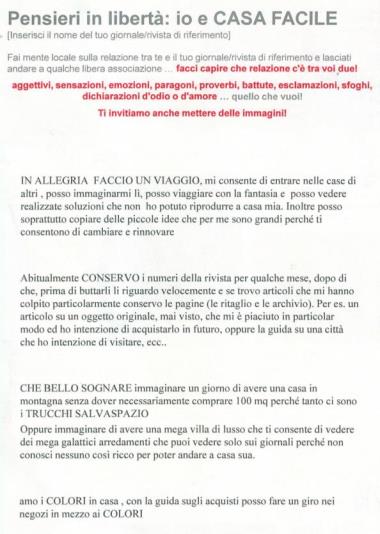 "Per comprare Dove devi amare i viaggi, ma non devi necessariamente farli. È molto bello, trovi sempre un’ispirazione, qualcosa che ti faccia venire voglia di partire, qualcosa che ti fa sognare. Soprattutto ha delle immagini che ti fanno sognare, alla fine è per questo che lo prendi. Mi sembra a volte di sentire gli odori del cibo e di luoghi fotografati. Se vedo un articolo su un posto visitato, scattano i ricordi… questa mi ricorda una splendida gita in montagna con i miei figli e i nostri amici, mi fa rivivere le emozioni "
(Luca, 46, Torino, Dove)
(Nicoletta, Milano, 39, Casa Facile)
Evasione e sogno 
Avvicinare l'inattingibile
L'effetto ricercato è quello di avvicinare – almeno finzionalmente – ciò che vicino non è, di far sentire come raggiungibile ciò che non lo è. Sono particolarmente efficaci in questa operazione le riviste di gossip, cui i lettori attribuiscono proprio questa mission di mediazione tra sé e il mondo delle celebrità: la testata assume dunque il ruolo di un amico "ben introdotto", che 
"ci invita", ci porta con sé in un mondo a cui si aspirerebbe ad appartenere e per cui si prova ammirazione 
ma non ci fa sentire inadeguati, anzi ci convince di non essere poi così dissimili dalle persone che si pensavano perfette e inarrivabili – dei VIP si raccontano infatti le difficoltà, le ansie, i peccati … 
L'effetto finale è una sorta di senso di comunanza psicoaffettiva mediata dalla redazione con la sfera dello spettacolo televisivo, quasi che le celebrità (di cui si seguono le vicende numero dopo numero, narrate con un linguaggio piano e accessibile, svelate nella loro umanità) diventassero un gruppo allargato di amici.
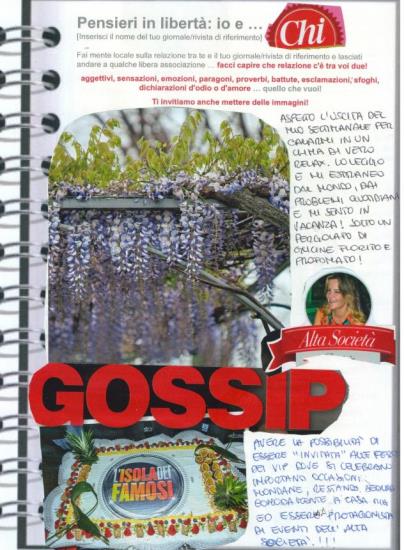 Evasione e sogno 
Avvicinare l’inattingibile
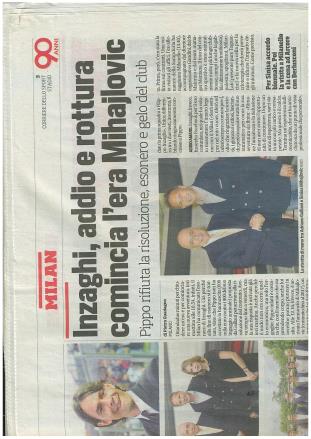 Il ruolo che le riviste di gossip svolgono per le donne, i giornali sportivi sembrano assolvere per gli uomini: sono soprattutto i retroscena (le trattative del calcio mercato, gli spogliatoi, i rapporti allenatore-presidente) a dare vita a una narrazione ammantata di mistero che 
nutre il desiderio di appartenenza a un mondo affascinante perché portatore di tutte le insegne della extra-ordinarietà: cachet astronomici, giochi di potere, scontri di personalità forti e influenti 
dà accesso in chiave per così dire voyeuristica a quel mondo, consentendo una sorta di appartenenza finzionale attraverso un esercizio di immedesimazione con i protagonisti (“Che cosa avrei fatto io al posto di Inzaghi?”)
“Mi è piaciuto questo articolo su Inzaghi che ha preferito essere esonerato piuttosto che andarsene …e in questo modo ha preso anche più soldi. Mi piace capire le persone, che tipo è Inzaghi ... mi fa immaginare se ci fossi io cosa farei. 
Un po' di pettegolezzo … vedere anche dietro le quinte del calcio, cosa succede negli spogliatoi, cosa succede a Milanello, i rapporti tra Barbara e Galliani…”
(Umberto, 45, Milano, Corriere dello Sport)
3
Ruolo e valore delle testate a pagamento rispetto alle fonti gratuite
Rispetto a tutti e quattro i driver di lettura fondamentali, le testate a pagamento si rivelano rilevanti ed efficaci, con alcuni vantaggi competitivi rispetto alle fonti gratuite
La mission delle testate a pagamento
Ricerca del nuovo
Uscita da sé e verso il mondo
Il lettore curioso desidera esplorazione e arricchimento personale. 
Il ruolo della testata: 
SCOPERTA
Il lettore social ha bisogno di radicamento e appartenenza.
Il ruolo della testata: 
IDENTIFICAZIONE
valori culturali
Armonia con l'ambiente
valori emotivi
Affermazione di sé
Il lettore impegnato aspira a competenza e consapevolezza. 
Il ruolo della testata:
APPROFONDIMENTO
Il lettore spensierato cerca evasione e sogno. 
Il ruolo della testata: 
ESPERIENZIALITÀ
Ricerca di sicurezza e confort
La mission delle testate a pagamento
Ricerca del nuovo
Uscita da sé e verso il mondo
Il lettore curioso desidera esplorazione e arricchimento personale. 
Il ruolo della testata: 
SCOPERTA
Il lettore social ha bisogno di radicamento e appartenenza.
Il ruolo della testata: 
IDENTIFICAZIONE
valori culturali
Armonia con l'ambiente
valori emotivi
Affermazione di sé
Il lettore impegnato aspira a competenza e consapevolezza. 
Il ruolo della testata:
APPROFONDIMENTO
Il lettore spensierato cerca evasione e sogno. 
Il ruolo della testata: 
ESPERIENZIALITÀ
Ricerca di sicurezza e confort
Il ruolo delle testate a pagamento 
Tra scoperta e approfondimento
tutte le testate
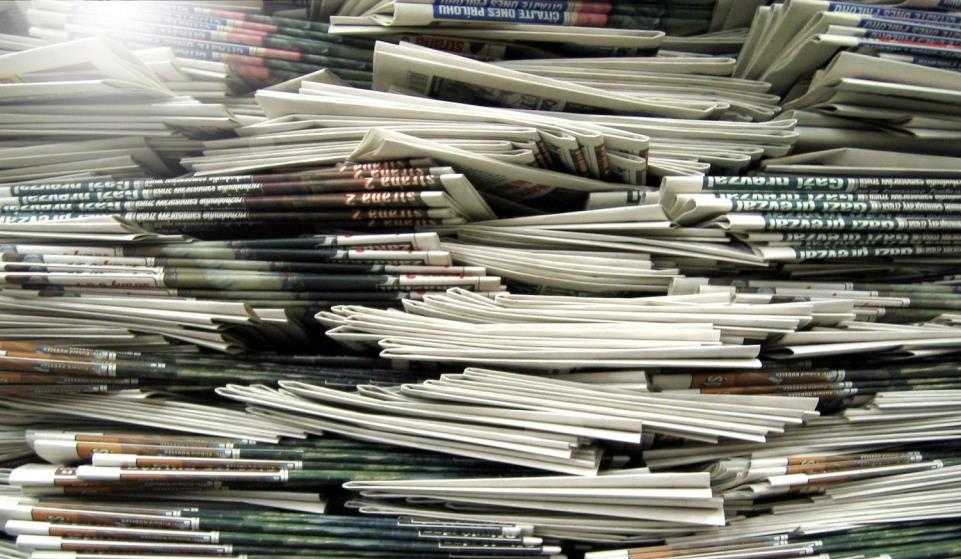 Come i due fuochi di una ellisse, scoperta e approfondimento costituiscono le due polarità primarie in cui si definisce e articola la mission attribuita alle testate a pagamento sul piano culturale

Il rapporto con le fonti gratuite e con internet si declina su piani molteplici, in cui nessun canale è deputato in maniera esclusiva a soddisfare un bisogno, quello di scoperta o di approfondimento

Fonti gratuite  e testate a pagamento si affrontano su tutti e due i fronti, e su entrambi alle testate a pagamento vengono riconosciuti benefici specifici , primo fra tutti quello di riuscire a presidiare i due bisogni primari di scoperta e di approfondimento in maniera integrata: scoperta sempre senza superficialità, approfondimento mai a discapito di una rappresentazione aperta e ricca
Apertura ed esplorazione 
Una logica "orizzontale", all'insegna dell'espansione
tutte le testate
Il primo e principale bisogno che le testate a pagamento sono capaci di saturare è quello di apertura, di esplorazione, di crescita culturale e personale, di ampliamento dei propri orizzonti. 

Esse implicano infatti una modalità fruitiva caratterizzata da una logica di scoperta e da un andamento per così dire "orizzontale": 

al contrario di quanto avviene con i motori di ricerca su web, non si sa già che cosa "cercare" né si è volti ad approfondire un tema specifico (andamento verticale)

si è invece aperti a "trovare" ciò che non si stava cercando, a fare incontri non previsti, volontariamente in balia di una sorta di serendipità che è la condizione necessaria di un autentico arricchimento
“Su un giornale puoi trovare anche quello che non cerchi, in rete trovi solo quello che cerchi”
(Roberta, Napoli, 47, Casa Facile)
Apertura ed esplorazione
Fuori dalla "filter bubble" di internet
tutte le testate
Le testate a pagamento vengono indicate come un baluardo a difesa della possibilità di accesso a cultura e informazione nel loro senso più genuino di apertura, di esplorazione e di arricchimento. 

Nell'epoca della sovrabbondanza di dati e di informazioni offerti da internet, la necessità di domare tale sovrabbondanza e di renderla effettivamente fruibile, genera quell'effetto distorsivo e depotenziante che è noto come "filter bubble" e che agisce in una duplice chiave 

quella dell'omologazione: con la complicità dei social network, le informazioni che generano il maggiore "buzz" e che godono dunque di maggiore propagazione sono inevitabilmente quelle più gradite alla media delle persone, in una sorta di compromesso al ribasso 
quella dell'autoreferenzialità: dagli algoritmi dei motori di ricerca, al network di conoscenti e di opinion leader che seguiamo sui social network, ai palinsesti che ci costruiamo su piattaforme come Flipboard, alle chiavi di ricerca che utilizziamo su Google, tutto congiura affinché le informazioni con cui entriamo in contatto ci rimandino indietro una visione del mondo che non solo rispecchia 
quello che siamo, i nostri valori, i nostri interessi 
ma in una certa misura anche quello già sappiamo: non si può cercare se non quello che ci è almeno in parte già noto
Apertura ed esplorazione
Meraviglia e accesso a un sé ideale
tutte le testate
Le testate a pagamento sono perciò depositarie di un potere di fascinazione che attinge

alla loro capacità di suscitare meraviglia, di stupire, di porre sul cammino del lettore contenuti finora totalmente nuovi e sconosciuti 

alla loro capacità trasformativa:  
la ricerca di competenza e di stimolo intellettuale assume per molti una connotazione di aspirazionalità e di empowerment, come se la testata forse una porta di accesso a un sé ideale
si legge per diventare diversi da se stessi, migliori, per far propri strumenti intellettuali e culturali che ci portano al di là – anche solo virtualmente – del proprio orizzonte di riferimento e dai confini del proprio contesto socioculturale
“Il mio giornale mi stupisce sempre, non so come ma averlo tra le mani produce sempre sorprese gradite” (Alessandro, 56, Roma, Il Messaggero)
"Lo sfogliare ti dà il gusto di ricercare qualcosa nel giornale e magari di trovare quello che non ti aspetti o di alimentare la tua curiosità”
(Marianna, Roma, 44, La Repubblica)
Apertura ed esplorazione
La fatica di costruire il proprio palinsesto su internet
tutte le testate
La "scoperta" e l'esplorazione aperta su internet è certamente possibile ma implica  un notevole sforzo di selezione e individuazione delle fonti

non solo nel senso di identificare quelle autorevoli e degne di fiducia 
ma - rispetto alla questione della "filter bubble" -  anche di garantire una mappatura esaustiva delle questioni rilevanti in un determinato ambito
i lettori più digitalizzati riferiscono di costruire una propria dieta mediale "seguendo" su internet testate e influencer di fiducia o impostando le proprie preferenze di lettura su piattaforme come Flipboard, ma – soprattutto quando si tratta del bisogno di informazione giornalistica - riconoscono la natura in una certa misura "randomica" di questa modalità, che rischia di generare delle lacune nella propria "presa" sull'attualità: soprattutto rispetto al bisogno di informazione sull'attualità infatti, le testate giornalistiche sono tenute a fornire un quadro di tutti i fatti rilevanti, mentre il proprio palinsesto "self made" rischia talvolta di essere un puzzle privo di alcune tessere
“Internet rappresenta il modo più completo per avere informazioni: batto nel motore di ricerca una parola e subito ricevo migliaia di input da leggere, verificare, scegliere. Il problema di questo tipo di ricerca è l'autorevolezza delle fonti: dato l'infinito numero dei siti proposti, c'è il rischio concreto di trovare notizie-bufala, errate, false. Lo consulto quando non ho molto tempo a disposizione” 
(Enrico, 56, Milano, L'Espresso)
Apertura ed esplorazione
La selezione rilevante operata dalle testate a pagamento
tutte le testate
La lettura regolare di una testata a pagamento dispensa il lettore dalla fatica di costruire un proprio palinsesto che 
garantisca una copertura sufficientemente ampia 
senza cadere vittime dell'overload dispersivo tipico di internet – esso stesso generatore di lacune informative perché diluisce la possibilità di dominare prima di tutto i fatti e i fenomeni più rilevanti
Alle testate a pagamento è dunque riconosciuta la capacità di operare una selezione dei contenuti 
sufficientemente ricca da non compromettere curiosità e anelito alla scoperta e all'esplorazione, né la necessità – soprattutto quando si tratta di informazione sull'attualità – di avere una mappatura esaustiva dei fatti 
sufficientemente filtrata da garantire rilevanza e reale fruibilità 
La struttura editoriale delle testate a pagamento è cruciale per assolvere a questa funzione, perché essa implica un percorso di lettura o quantomeno un'organizzazione dei contenuti definita, rassicurante per il lettore perché "conchiusa" e autosufficiente: non lo costringe a cercare altrove e dunque non solo è "confortevole" ma non lo espone al rischio di perdersi e di perdere informazioni rilevanti.
"La moda la guardo anche su internet seguo dei fashion blogger, fotografi stilisti perché mi piace vedere come vengono abbinate le cose. La maggior parte delle volte però non metto in pratica i consigli sia perché sono cose particolari non adatte alla quotidianità né alla mia fisicità. Sicuramente le fonti on line sono più numerose hai la possibilità di vedere più punti di vista, su una rivista è più selezionato e quindi penso che se viene selezionato hanno capito quello che poi della moda può essere davvero fruibile e portato avanti nel mare magnum di cose che ci sono nel mondo" 
(Chiara, 40, Milano, lettrice di Elle e Marie Claire)
Apertura ed esplorazione
Le fonti gratuite e l'informazione "veloce" senza approfondimento
testate di informazione
Per la maggior parte dei lettori, la capacità delle fonti gratuite (siti gratuiti delle testate giornalistiche maggiori e delle agenzie di stampa e relativi account sui social network, telegiornali) di assolvere al bisogno di scoperta ed esplorazione è legato soprattutto all'informazione sull'attualità quotidiana. 

In questo senso le fonti gratuite riescono a garantire una copertura sufficiente dei fatti di maggiore rilevanza e sono – anche per i lettori regolari di quotidiani – la principale "finestra sul mondo", da consultare – spesso in maniera compulsiva, come "stacco" da quello che si sta facendo – anche più volte al giorno. 

Se dunque il presidio del "tempo reale" è ormai appannaggio delle fonti gratuite, tuttavia le testate a pagamento sono in grado di presidiare il bisogno di informazione in maniera distintiva, in cui il la capacità di restituire una rappresentazione completa dei fatti rilevanti e l'approfondimento si saldano.
Approfondimento
Il paradosso dell'approfondimento
tutte le testate
A suo modo, per quel caratteristico andamento "verticale" del web surfing di cui si è già detto, anche internet è oggi un canale deputato all'approfondimento. Anzi per alcuni lettori vi è un senso della parola "approfondimento" per cui i rapporti tra testata a pagamento e motore di ricerca su internet si ribaltano rispetto a quanto ci si aspetterebbe:

spesso è la testata a pagamento a dare lo spunto, a fornire i primi cenni su un fatto o un fenomeno della cui esistenza si apprende talvolta proprio in quel momento 
è su internet (attraverso una ricerca su Google o su Wikipedia) che si va ad approfondire per saperne di più, per ricavare maggiori dettagli 

Nonostante questa apparente inversione, l'approfondimento rimane al cuore della mission attribuita alle testate a pagamento, ma – come si vedrà - 
con modalità distintive 
in virtù di reason why che differiscono profondamente da quelle di internet e delle altre fonti gratuite
Approfondimento
I tratti distintivi dell'approfondimento della carta stampata
tutte le testate
All'approfondimento offerto dalle testate a pagamento vengono riconosciuti alcuni caratteri e benefici distintivi 


"sense making"
prospettiva critica 
valore esperienziale
"La notizia su internet è immediata però è superficiale, il Corriere della Sera è più approfondito entra nella notizia, parte svantaggiato rispetto ad internet quindi sa che quello che può offrire al lettore è l’approfondimento … 
Pensiamo ai 900 morti in mare in Sicilia è chiaro che mi dispiace però poi bisogna vedere come arrivano chi sono come fanno ad arrivare quanto costa partire dall’Etiopia e andare fino a Stoccolma, siamo intorno ai 6000 euro e io mi chiedo come fanno ad avere questi soldi e come fanno poi ad andare dall’Italia al nord Europa c’era un articolo di due pagine che ti spiega come fanno, c’è un ex profugo che in Italia fa da tramite e li aiuta andare avanti. L’approfondimento è questo e per me vale moltissimo"  
(Enrico, Milano, 55, L'Espresso)
Approfondimento
Una restituzione ragionata della realtà
tutte le testate
Soprattutto le testate – quotidiane e periodiche – di informazione, forniscono al lettore una narrazione organizzata e coerente della realtà che differisce profondamente 

sia dai "token" di informazione tra loro irrelati forniti dalle fonti gratuite "veloci", di cui si fruisce compulsivamente in tempo reale 

sia dai "carotaggi" – sempre puntuali, specialistici – che si fanno su internet attraverso i motori di ricerca, e che sembrano sempre avere un carattere "atemporale", decontestualizzato 
è spesso difficile risalire non solo a chi ma quando una certa pagina è stata scritta, non si hanno dunque elementi per decidere se il contenuto rispecchi fino in fondo l'attualità di un fenomeno – sia esso un tema di rilevanza politica/economica o una tendenza della moda, della tecnologia, ecc …
"Sense making"/1
"Vivendo in maniera compulsiva si ottiene un'immagine compulsiva di quello che si vive, l'informazione diventa una sequenza di immagini tra loro non coerenti. I giornali mettono in grado un soggetto di costruire una storia, perché i giornalisti sanno collegare i fatti tra di loro. Su internet ogni giorno si ricomincia da capo. La molteplicità di informazione crea rumore e non consente di farsi un'opinione sulle cose"
(Stefano, Milano, 44, lettore di La Repubblica, Internazionale, The Economist)
Approfondimento
Una rassicurante "presa" sul mondo grazie al giornalismo
tutte le testate
Una delle ragioni dell'attualità e del valore del giornalismo di qualità è dunque questa capacità di lettura e restituzione dei fatti che 
li inserisce in un contesto spazio-temporale documentato 
ne evidenzia cause e implicazioni 
li analizza e li espone in una prospettiva di continuità, in cui gli avvenimenti nuovi vengono raccontati e spiegati alla luce di ciò che li ha preceduti e delle ipotesi di sviluppo cui danno origine, in una sintesi in costante ridefinizione 


La possibilità di comprendere la realtà in cui si è immersi, di darle un "senso", significa in qualche modo "addomesticarla", ridurne la complessità rendendola gestibile, con un effetto per il lettore
di rassicurazione: ci si sente più a proprio agio in un mondo in cui l'alterità è stata compresa, sottratta all'inquietante statuto di ignoto privo di forma 
di radicamento: dare un senso al mondo in cui viviamo facilita lo sviluppo di un senso di appartenenza, è la condizione per "sentirsi a casa nel mondo"
"Sense making"/2
Approfondimento
Attivazione del senso critico ed empowerment del lettore
testate di informazione
Anche quando è equilibrato e non fazioso, l'approfondimento offerto dalle testate giornalistiche non è mai neutrale, ma è sempre improntato ad una problematizzazione interpretante dei fatti: 
la narrazione degli eventi è di per sé stessa un costrutto di relazioni causali che pone il lettore in una posizione attiva e non passiva, perché inevitabile è l'ingaggio cognitivo necessario alla decodifica di quello che si sta leggendo 
quando la presa di posizione soggettiva del giornalista è più esplicita, la relazione che si presuppone con il lettore è di natura dialettica, il lettore è un pari a cui si chiede complicità, che essa venga o meno concessa 

L'approfondimento offerto dalle testate a pagamento è dunque un "attivatore di senso critico", costringe il lettore a porsi domande e a formarsi un'opinione sui fatti di cui legge, ma gli fornisce anche gli strumenti affinché ciò avvenga, attraverso l'elaborazione ragionata del giornalista. 

Il ruolo delle testate a pagamento è dunque anche quello di contribuire all'empowerment del lettore, che è guidato dal giornalista come da un mentore in un percorso di presa di consapevolezza e di costruzione di una propria visione del mondo.
Prospettiva critica/1
Approfondimento
L'effetto passivizzante del consumo "compulsivo" di contenuti
testate di informazione
In questo risiede un'altra cruciale differenza rispetto alle fonti gratuite, in particolare alle news veloci e stringate veicolate dalla TV o dai siti: le "pillole" di informazione 
si susseguono senza soluzione di continuità e a ritmo serrato
presuppongono un uso "compulsivo" e interstiziale – la consultazione degli aggiornamenti nelle pause dal lavoro 

Il ritmo di fruizione lento imposto dalle testate a pagamento impone al lettore un esercizio di disciplina che 
non solo rappresenta per molti un piccolo (forse grande) lusso che si strappa al ritmo concitato del vivere contemporaneo   
ma che ha effetti precisi sul livello attenzionale e dunque sulla possibilità che i contenuti che si assumono possano essere soggetti a una rielaborazione attiva del lettore e non solo assunti passivamente
Prospettiva critica/2
Approfondimento
L'effetto passivizzante del consumo "compulsivo" di contenuti
testate di informazione
Il consumo veloce e concitato in ambiente digitale (app mobile, siti internet – fa eccezione la versione tablet delle testate a pagamento, "analogica" in quanto a ritmi di fruizione) si caratterizza invece per un effetto passivizzante: manca quel livello di ingaggio attenzionale e quel "polmone" di tempo necessario per una rielaborazione autonoma e critica dei contenuti. 

Il primato della parola sulla carta stampata si contrappone alla comunicazione audiovisuale della televisione e in generale alla preponderanza del linguaggio visivo nella cultura contemporanea: il lettore è chiamato a impegnarsi in un esercizio dichiaratamente avulso dalle ipersemplificazioni, che attraverso un certo grado di complessità abilita il lettore alla comprensione critica dei fenomeni secondo le modalità che si sono descritte
Prospettiva critica/3
"Dicono che il giornale è noioso e dice le stesse cose del tg ma vederle al tg è una cosa, ragionarle nella testa è un’altra cosa
… la gente lo guarda imbambolata, ipnotizzata, ma sono notizie di cui raccogli frammenti e pezzi giusto il titolo, la gente è superficiale, gli basta una infarinatura ed è a posto. Io studio analizzo di più ho notizie complete, studio i retroscena … se mi interessa mi interessa fino in fondo è come un libro, la gente legge il riassunto, io dall'inizio alla fine"
(Gabriella, Milano, 45, Il Corriere)
Approfondimento
Fruizione immersiva e seduzione della scrittura
tutte le testate
L'approfondimento offerto dalle testate a pagamento ha valore non solo in quanto contribuisce alla competenza e all'empowerment del lettore, ma in quanto offre un'esperienza, che è coinvolgente e piacevole di per sé. 

Le testate a pagamento presuppongono una modalità fruitiva immersiva, resa possibile dallo stile narrativo e dalla capacità affabulatoria di chi scrive: il patto implicito con la propria testata di riferimento prevede che ci si possa come abbandonare, per meglio godere delle emozioni e delle suggestioni che la scrittura è in grado di regalare.
Valore esperienziale/1
Approfondimento
Rilassante il formato, rilassante la fiducia nella fonte
tutte le testate
Questa possibilità di abbandonarsi è per diverse ragioni inibita dalle fonti gratuite 
massimamente, leggere su pc è considerata dai più un'esperienza poco rilassante, addirittura faticosa, che stanca la vista e che impone una postura certamente meno comoda di quella – abbandonati su un divano o su una poltrona – che la maggior parte del campione associa alla lettura del proprio giornale o rivista preferita 
il formato cartaceo – ancora preferito dalla grande maggioranza degli intervistati – regala un'intensità sensoriale che contribuisce alla seduttività dell'esperienza e, nel coinvolgere il corpo, dà sensazioni di benessere e dunque predispone alla concentrazione 
infine la carta stampata gode di un riconoscimento di autorevolezza che consente al lettore di leggere con fiducia, senza l'assillo del dubbio o il pungolo del controllo incrociato delle fonti – pratica frequente quando si tratta di studiare un certo argomento su internet 
il lettore è "dispensato" da questa fatica anche perché il giornale o la rivista è un "universo chiuso", che contiene un "tutto" bastevole di cui godere senza cercare altrove
Valore esperienziale/2
Il valore delle testate a pagamento 
Le ragioni dell'autorevolezza
tutte le testate
Si è visto come – in maniera trasversale alle due polarità principali in cui si articola la loro mission, esplorazione e approfondimento – alle testate a pagamento sia riconosciuto un particolare e distintivo statuto di autorevolezza. 

Nelle pagine che seguono si esploreranno le ragioni a supporto di tale statuto nella percezione dei lettori, e in particolare: 


la rassicurazione data dalla "certezza" e dalla notorietà della fonte
il legame affettivo  
il valore del lavoro redazionale 
il significato simbolico dell'acquisto 
la relazione consolidata con le "firme"
Le ragioni dell'autorevolezza 
L'accountability delle testate a pagamento
tutte le testate
I contenuti forniti dalle testate a pagamento vengono considerati dai lettori in un certo senso "certificati", come se fossero portatori di una sorta di garanzia, di un "bollino di qualità" che come tale implica "accountability" da parte della testata: se questa dovesse violare i principi alla base del giornalismo di qualità e del patto con i lettori, dovrebbe "rendere conto" del proprio operato e rischierebbe di perdere questa "certificazione" che non rappresenta altro che l'investimento di fiducia da parte del lettorato. 
È dunque in parte la notorietà stessa, lo statuto "pubblico" delle testate a pagamento a determinare la loro autorevolezza: 
a differenza di quanto accade con molte fonti gratuite web, i contenuti delle testate a pagamento sono firmati, cosa che induce ragionevolmente a ritenere che il loro autore sia sicuro della bontà e veridicità di ciò che scrive, altrimenti non si esporrebbe 
anche il fatto di essere sul mercato da molto tempo, di avere una lunga tradizione alle spalle è perciò stesso un elemento che rafforza la credibilità della testata e nutre la fiducia: si assume che pratiche scorrette ripetute avrebbero altrimenti determinato l'uscita dal mercato della testata 
non a caso infatti nuovi player sul mercato editoriale ottengono più facilmente credito se vengono fondati da personalità note del giornalismo, che possono vantare un'esperienza pregressa con una testata di lungo corso e tradizione
La rassicurazione data dalla "certezza" e dalla notorietà della fonte/1
Le ragioni dell'autorevolezza 
"Scripta manent"
tutte le testate
Inoltre, è ancora una volta il formato cartaceo (o la sua controparte digitale ma "fissata" nel tempo, quella su tablet) a contribuire al valore riconosciuto alle testate a pagamento, a conferma di come gli elementi formali non siano affatto neutri rispetto al contenuto: 
si ritiene infatti che le parole del giornale o – a maggior ragione - della rivista siano state meditate, che i contenuti siano stati accuratamente verificati prima di essere scritti, proprio perché le testate a pagamento possono contare su un tempo di "gestazione" di un certo respiro 
la parola non solo scritta ma fatta per "restare" – iscritta nel numero uscito in una certa data, e come tale impossibile da cancellare –  rappresenta una esposizione molto elevata del proprio autore, che dovrà sempre da lì in poi assumersi – come puntalizza Socrate nel Fedro - la responsabilità di ciò che ha scritto  

Le trappole insite nel mandato di rincorrere il "tempo reale" non risparmiano invece le fonti gratuite su internet, neppure in parte i siti dei grandi giornali: la "fluidità" propria della rete significa che
certo, i contenuti si evolvono momento per momento, e dunque possono venire corretti in corsa
ma proprio per questo la parola perde in parte il proprio valore, la correttezza di ciò che si scrive viene verificata meno scrupolosamente, soprattutto in nome del presidio della "notizia" e della necessità di battere sul tempo i propri competitor
La rassicurazione data dalla "certezza" e dalla notorietà della fonte/2
Le ragioni dell'autorevolezza 
Un amico a cui si è affezionati e di cui ci si fida
tutte le testate
La "storia" stessa con la propria testata è per molti lettori affezionati un'altra importante fonte di autorevolezza
la maggior parte dei lettori del campione aveva infatti un rapporto consolidato con un giornale o con una rivista che spesso si configurava come una tradizione familiare o come un'abitudine trasmessa da un membro della famiglia, da cui discende la forte valenza affettiva della relazione con la propria testata 
sebbene ci si affretti a razionalizzare affermando che la tenuta nel tempo di questa relazione è dovuta al fatto che la testata non ha mai tradito la fiducia del lettore, mantenendosi sempre su alti standard di qualità – e sebbene questa affermazione contenga senz'alto del vero, si ha l'impressione che l'investimento affettivo generi un riconoscimento di autorevolezza "a prescindere": il giornale o la rivista preferito diventa parte di se stessi, della propria identità, della propria famiglia, il rapporto assume connotati quasi amicali e l'indulgenza e il pregiudizio positivo sono quelli che si hanno nei confronti di amico di vecchia data
Il legame affettivo
Le ragioni dell'autorevolezza
Scouting e poiesi della notizia
tutte le testate
Il lavoro redazionale è ritenuto un punto di forza distintivo delle testate a pagamento
maggiori le risorse a disposizione, maggiore la possibilità di mantenere una redazione di giornalisti professionisti che percorrono ed esplorano il mondo identificando le storie che vale la pena raccontare 
il valore del giornalismo risiede dunque non solo nell'informare su ciò che "accade" – anzi la mera raccolta dell'evento che "si manifesta" ha visto erosa la propria significatività, inflazionata da internet 
si tratta piuttosto di un intervento attivo e creativo 
di scouting, mirato all'emersione di fenomeni ancora poco conosciuti – in chiave predittiva - o che i grandi stakeholder non hanno interesse a far emergere 
di poiesi della notizia, in cui il giornalista – attraverso l'inchiesta – si fa non solo osservatore e ricercatore ma talvolta anche attore, "fa accadere" eventi salienti o dà dimostrazione di fenomeni altrimenti invisibili mettendosi in gioco in prima persona - si cita come esempio le inchieste di Fabrizio Gatti sull'Espresso
Il valore del lavoro redazionale/1
"In generale sull'Espresso fanno previsioni che si avverano … anche gli articoli di Gatti sono fatti molto bene, lui per tre volte ha cercato di rubare un aereo a Bresso per buttarsi sull’Expo e tutte le volte ci è riuscito. È un gruppo di persone molto preparate"  (Enrico, Milano, 55, L'Espresso)
Le ragioni dell'autorevolezza 
Lavoro di scavo e documentazione, dati e fonti dirette
tutte le testate
Il giornalismo di qualità è inoltre apprezzato per il rigore, l'integrità e l'originalità che caratterizzano il suo rapporto con le fonti, la cui condizione di possibilità è ancora una volta l'apparato redazionale 

La possibilità di "creare" notizie originali secondo le modalità già descritte è reso possibile proprio 

da un lavoro di studio, di comparazione e di rielaborazione di dati resi disponibili da fonti scientifiche o istituzionali – sempre rigorosamente citati
a questo approccio approfondito e documentato viene contrapposta l'impossibilità di verificare l'attendibilità di molta informazione circolante su internet, priva spesso di dati a supporto e di fonti dichiarate 

ma anche da quella sorta di "insider knowledge" che solo gli inviati con una lunga permanenza in un determinato contesto posso maturare (si cita come esempio Federico Rampini) 
la testimonianza diretta e l'accesso a fonti dirette del giornalista "sul campo" è contrapposta alla tendenza a lavorare senza muoversi dalla propria scrivania, basandosi soprattutto sugli input proveniente dalle agenzie di stampa – tendenza peraltro data in ascesa proprio a causa della crisi della carta stampata, che rende sempre più difficile trovare le risorse per finanziare gli inviati
Il valore del lavoro redazionale/2
Le ragioni dell'autorevolezza 
Il costo diventa valore
tutte le testate
Si è visto come il fatto che le testate a pagamento comportino un costo per il lettore sia supporting evidence della qualità del giornalismo offerto: solo così infatti riescono a sostenere una redazione. 

Vi è tuttavia anche un piano simbolico per cui il costo della testata diventa valore per il lettore: 
si attribuisce maggiore valore e qualità a ciò che si paga per avere, si è scettici rispetto alla possibilità che qualcosa che non costa possa davvero "valere"
ancora più significativamente, la stessa esperienza fruitiva acquista maggiore pregnanza, significato, finanche godibilità se per accedervi occorre sostenere un costo
la lentezza fruitiva richiesta dalle testate a pagamento è un lusso che ci si concede consapevolmente, una regalo che si fa a se stessi a dispetto dei ritmi imposti dal vivere contemporaneo  
questo regalo che si fa a se stessi è davvero tale, è davvero gratificante solo se il gesto stesso di accesso a questa esperienza è in qualche modo marcato, se gli viene attribuito un significato
Il significato simbolico dell'acquisto
"A ciò che paghi dai più valore e lo apprezzi di più, il fatto di pagarlo mi fa pensare che rispetto a internet sia più onesto e veritiero"  
(Marianna, Roma, 44, La Repubblica)
Le ragioni dell'autorevolezza 
Tra firme e testata un reciproco conferimento di prestigio
tutte le testate
Il rapporto con le "firme" – i giornalisti più rispettati, originali e influenti di una testata – costituisce senza dubbio un'importante leva di fidelizzazione e uno degli aspetti che più chiamano in causa il tema dell'autorevolezza. 

Il conferimento di autorevolezza sembra essere caratterizzato da un andamento circolare, dalla testata alla firma e ritorno, che produce alla fine una sorta di amplificazione che giova a entrambi: 
le firme "si formano" e hanno visibilità attraverso la testata, che ha avuto il merito di identificarne il talento, di valorizzarlo e di metterlo in luce; è inoltre palcoscenico prestigioso che dà maggiore "peso" alla firma, più di quanto accadrebbe se lavorasse per una testata "minore" 
esse poi "contraccambiano" continuando a dare lustro alla testata per cui scrivono, costituendo in certi casi uno dei motivi per cui si continua ad acquistarla – e capace di spostare audience se cambia "scuderia"
La relazione consolidata con le "firme"/1
Le ragioni dell'autorevolezza 
La firma come mentore competente, originale e sfidante
tutte le testate
Il ruolo di mentorship spesso attribuito alle testate passa soprattutto attraverso la relazione con le sue firme più autorevoli: considerati interpreti qualificati, lucidi e originali del nostro tempo, si guarda a loro per trarre ispirazione, nuove chiavi di lettura, per scuotere le nostre certezze o al contrario per bearsi narcisisticamente in una sorta di rispecchiamento (fa piacere scoprire che "anche X la pensa come me"). 
In particolare, le firme cui i lettori del campione dichiarano di essere affezionati – si va da Angelo Panebianco a Corrado Augias, da Massimo Gramellini a Michele Serra, ma anche da Elle Kappa a Bucchi  – sembrano essere caratterizzati da alcuni attributi ricorrenti (talvolta compresenti) 
l'expertise maturata su un certo tema, che consente loro di offrire al lettore uno sguardo autorevole sulla questione e di darne resoconti in chiave di continuità, rendendo conto delle relazioni causali, della complessità, delle prospettive  
l'attitudine interpretativa (ma non faziosa), che significa avere il coraggio (e l'integrità) di esplicitare le implicazioni (anche scomode) di ciò che accade, di farsi davvero interprete del proprio tempo 
la qualità e il fascino della parola e della narrazione (o delle rappresentazioni per i vignettisti), che spesso ha uno stile inconfondibile – codificato per alcuni in una rubrica, come nel caso di Serra o Gramellini 
l'originalità, lo sguardo mai piatto o scontato, spesso anche l'inclinazione a "sfidare" e incalzare il proprio lettorato con l'ironia
La relazione consolidata con le "firme"/2
Le ragioni dell'autorevolezza 
La firma "testimone oculare" e intermediario aspirazionale
tutte le testate
In molti casi la firma trae la propria credibilità e autorevolezza dall'essere considerata una sorta di "testimone oculare" dei fatti che racconta e in questo senso anche intermediario che accorcia le distanze tra il lettore e quelle realtà, che rende il lettore partecipe di eventi e di contesti lontani e altrimenti inaccessibili:

in alcuni casi è la propria condizione di corrispondente (si menzionano le lunghe esperienze all'estero di Federico Rampini la profonda familiarità di Pino Allievi della Gazzetta dello Sport con il mondo della Formula 1) o di inviato (si fa riferimento alle inchieste di Fabrizio Gatti) ad avvalorare questo ruolo, e allora la firma diventa il tramite attraverso cui soddisfare la propria sete di esplorazione e di avventura 
in altri è il suo stesso appartenere a un certo contesto, che allora asseconda un più o meno inconfessato desiderio di appartenervi (è il caso per esempio di Alfonso Signorini, porta d'accesso al mondo dei famosi)
La relazione consolidata con le "firme"/3
"Un quotidiano sportivo non dà più tanto l'informazione ma dà il commento, e il commento ha senso se hai qualcosa di intelligente da dire, devi essere un esperto di quello sport, seguirlo da sempre. 
Come Pino Allievi che scrive degli sport motoristici. Lui non è che si intende di corse, lui fa proprio parte del mondo della Formula 1 perché è il corrispondente storico di Gazzetta"
(Mario, 50, Milano, La Gazzetta dello Sport)
La mission delle testate a pagamento
Ricerca del nuovo
Uscita da sé e verso il mondo
Il lettore curioso desidera esplorazione e arricchimento personale. 
Il ruolo della testata: 
SCOPERTA
Il lettore social ha bisogno di radicamento e appartenenza.
Il ruolo della testata: 
IDENTIFICAZIONE
valori culturali
Armonia con l'ambiente
valori emotivi
Affermazione di sé
Il lettore impegnato aspira a competenza e consapevolezza. 
Il ruolo della testata:
APPROFONDIMENTO
Il lettore spensierato cerca evasione e sogno. 
Il ruolo della testata: 
ESPERIENZIALITÀ
Ricerca di sicurezza e confort
Il ruolo delle testate a pagamento 
Identificazione ed esperienzialità
tutte le testate
Sul piano dei valori emotivi, il ruolo delle testate a pagamento si fonda sull'unicità dell'esperienza di lettura e della relazione che si instaura con il lettore. 

Su questo terreno, ancor più che su quello dei valori culturali, le testate a pagamento evidenziano una rilevanza e una distintività resiliente rispetto alle fonti gratuite
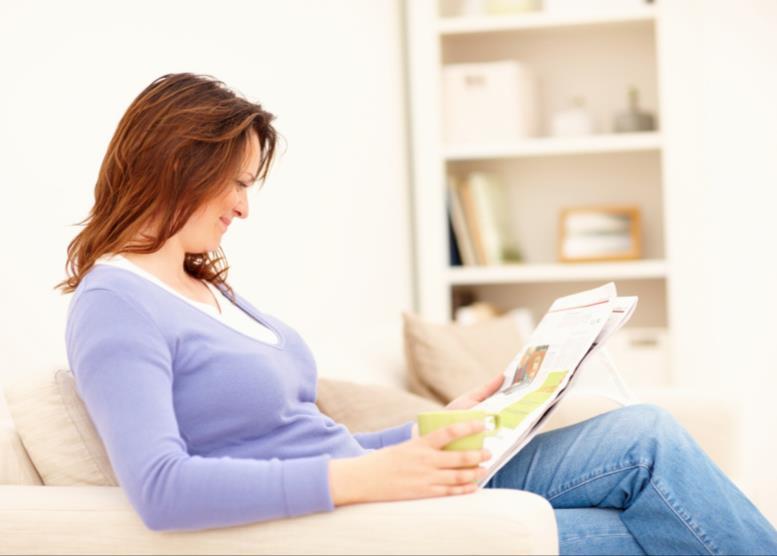 Identificazione
La relazione interpersonale con la testata
La possibilità che la testata si faccia mediatore tra il lettore e una comunità ideale rispetto alla quale ri-costruire un senso di appartenenza, implica che la testata stessa sia ipostasi di questa comunità, una sorta di "primus inter pares" (perché ne è interprete e portavoce autorevole) solidale, sintonico, empatico. 

Affinché questo sia possibile occorre poter stabilire una vera e propria relazione interpersonale con la testata, e questo trova le proprie condizioni di possibilità 
nella serialità, nella continuità dell'esposizione alla testata 
nel fatto che la testata abbia – anche in virtù di questa serialità – un'identità precisa, che sia identificabile e isolabile come soggetto stabile 
nel rappresentare un "luogo di ritrovo" riconosciuto e facilmente accessibile in cui converge una community di simili – che sia la cittadinanza, le fashion addict o i simpatizzanti di una certa parte politica 

In virtù della stabilità e della certezza della sua identità la testata può farsi piattaforma relazionale, animare una conversazione virtuale, farsi sponda empatica di problematiche comuni o di rilevanza pubblica.
Identificazione
La dispersione frammentata delle fonti gratuite
In questo senso, le testate a pagamento si distinguono in maniera netta dalle fonti gratuite, soprattutto quelle digitali 

per sua stessa natura, l'ambiente di internet è un luogo plurale e frammentato, che offre un ventaglio inesauribile di possibilità, di fonti, di comunità di appartenenza; proprio per questo, spetta all'individuo l'onere di esplorarle e di sceglierle, un onere che appare gravoso a molti 

i lettori che consultano anche fonti digitali raccontano infatti di come la propria dieta mediale digitale derivi dalla composizione di un palinsesto personale cui concorrono fonti disparate e di cui è l'individuo a costituire il punto focale in cui esse si riaggregano – spesso grazie all'ausilio di applicazioni come Flipboard o a piattaforme social come Twitter 
manca dunque un "altro" – la testata – con cui relazionarsi, che rappresenti una sponda valoriale e identitaria definita, che faccia sentire il lettore parte di un tutto 
anche laddove – come nel caso di Twitter o Facebook – la rete riesce ad attivare dinamiche di condivisione e di scambio, la componente randomica e "asincrona" è elevata: la testata a pagamento parla a tutti e nello stesso momento, detta un'agenda e dunque crea il senso di un evento, diventa "piazza" perché chiama a sé una comunità di lettori in un tempo e attraverso contenuti che sono entrambi condivisi
Esperienzialità
Il coinvolgimento dei sensi
La capacità delle testate a pagamento di presidiare il bisogno di evasione e di sospensione dell'ordinarietà si basa sul carattere fortemente seduttivo dell'esperienza fruitiva offerta. 

Se è vero che il carattere rituale e immersivo riguarda l'esperienza di tutti i lettori – indipendentemente dalla motivazione principale alla lettura, nel caso del "lettore spensierato" essa si arricchisce di ulteriori valori sensoriali ed estetici: soprattutto le riviste, sono capaci di rafforzare la piacevolezza della fruizione dei contenuti attraverso la godibilità intrinseca dell'oggetto: la carta lusinga 
la vista  il coinvolgimento prodotto dalle immagini lucide e colorate, che spesso rimandano a universi fortemente aspirazionali 
l'olfatto  il profumo della carta attiva il più arcaico e non mediato (dalla mente) dei nostri sensi, predisponendo una immersione totale, perché passa anche attraverso il corpo 
il tatto  lo sfoglio (con il suo suadente fruscio) promuove un rapporto intimo con la testata e un senso di "possesso" dell'oggetto che accentua la caratterizzazione della lettura come "momento per me" tutto da godere
Esperienzialità
Digitale esperienza asettica
La fruizione delle fonti gratuite – soprattutto di quelle digitali – viene invece considerata

essenzialmente funzionale, mirata a fornire un'informazione rapida, poco adatta a saturare il bisogno di rilassamento ed evasione tipico del "me moment" perché  concepita su ritmi veloci 

piuttosto fredda e scarsamente coinvolgente su un piano sensoriale: lo schermo del pc o dello smartphone offre un'esperienza piuttosto asettica, esclusivamente celebrale

se avviene al computer, poco confortevole sul piano fisico: si è vincolati a un luogo di fruizione preciso e a una posizione poco riposante
4
Ricadute sulla fruizione della pubblicità
Le ricadute per la pubblicità 
L'autorevolezza si trasferisce dalla testata alle marche (e ritorno)
Le specifiche caratteristiche della relazione con le testate a pagamento determinano importanti ricadute per la fruizione pubblicitaria

l'intimità della relazione, la fiducia nutrita nei confronti della propria testata, l'autorevolezza che le viene riconosciuta si traducono in un diffuso pregiudizio positivo nei confronti dei prodotti pubblicizzati: ci si aspetta che la testata abbia provveduto a una selezione delle marche inserzioniste accogliendo solo marchi e prodotti meritevoli 
per rispetto nei confronti dei propri lettori
per garantire coerenza con il proprio posizionamento e non compromettere la propria reputazione esponendosi nei confronti di marche non all'altezza
d'altra parte la presenza di inserzioni di marche prestigiose sulla testata contribuisce a darle lustro, a definirne il posizionamento, a chiarire le coordinate della audience a cui si rivolge, favorendo il senso di appartenenza e l'adesione aspirazionale dei lettori
"Le pubblicità danno lustro alla rivista, le grandi marche rendono il giornale più importante)
(Marianna, 44, Roma, La Repubblica)
"Non credo pubblicizzino un prodotto così a caso perché perderebbero la clientela e non sarebbero più credibili invece fanno un sondaggio secondo me e vanno a mettere i prodotti migliori"  
(Daniela, Catania, 35, Donna Moderna)
Le ricadute per la pubblicità 
Valore estetico e aspirazionalità
la modalità fruitiva immersiva e rituale comporta una buona disponibilità attenzionale nei confronti della pubblicità, soprattutto nel caso delle riviste: le immagini pubblicitarie –sempre esteticamente accattivanti e seducenti – entrano a far parte dell'esperienza, lusingano la vista, contribuiscono a saturare il bisogno di evasione e di sogno, dando accesso a una dimensione di bellezza e di piacevolezza 

il senso di appartenenza a una comunità di lettori che condivide un certo orizzonte aspirazionale implica anche il riconoscersi in un "paniere" di beni 
di cui la testata si fa sapiente selezionatore, perché di quella comunità ideale essa è riferimento e primus inter pares
che costituisce di per sé la narrazione di un mondo in cui ci si riconosce o a cui si aspira
"Mi piacciono e le guardo, sono accattivanti e pertinenti"  
(Gianluigi, 54, Roma, IlSole24Ore)
Le ricadute per la pubblicità 
Pubblicità porta d'accesso a un mondo aspirazionale
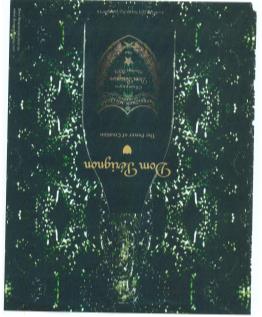 "Ho visto la pubblicità di questo champagne 2004, lo  conosco, è buono, mi sono detta magari me lo regalo. 
Anche questa fotografia della pubblicità di LV mi piace … 
Me la guardo con curiosità, a me piace molto guardare le pubblicità me le godo come foto, magari qualcosa la compro.
 Penso che se sono lì sul Venerdì sono cose interessanti e non di bassa qualità come su altri giornali come Chi, Gente e Oggi, non credo che ci troverei LV. 
Solo un prodotto editoriale così di gran livello ospita certe pubblicità" 

(Laura, 51, Milano, La Repubblica)
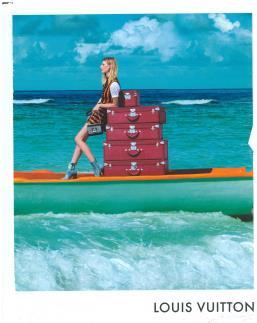 Le ricadute per la pubblicità 
Pubblicità come contenuto di servizio
Soprattutto da parte dei lettori di testate specializzate e di quotidiani locali, la pubblicità viene ritenuta un contenuto di servizio, in piena coerenza con la mission della testata, che è anche quella di 
fornire spunti e idee per vivere attivamente i propri interessi e passioni
assumere un ruolo di guida e di alleato, incaricato di fornire una rassicurante mediazione tra sé e il mondo, di operare una pre-selezione che risparmi al lettore delusioni e inganni, nei prodotti così come nei contenuti 
In questo senso, la pertinenza rispetto agli argomenti trattati dalla testata (es: abbigliamento e cosmetici sui femminili, prodotto finanziari sul Sole24Ore) è una condizione imprescindibile, che quando soddisfatta garantisce ampia accettazione e attenzione da parte del lettore.
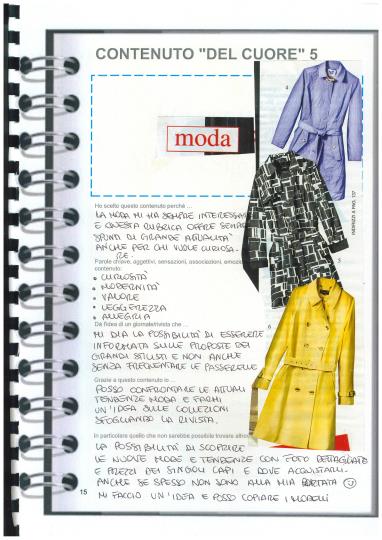 "È parte integrante della rivista, è sempre moda e non mi infastidisce"
(Ornella, 55, Roma, Grazia)
(Daniela, 48, Milano, Chi)
Le ricadute per la pubblicità 
Valore aggiunto redazionale
In virtù della fiducia accordata e dell'autorevolezza riconosciuta alla testata, ci si aspetta che i prodotti consigliati siano frutto di un lavoro redazionale 
non solo di scouting e selezione esperta
ma di contestualizzazione rispetto ai bisogni dei consumatori, in modo che siano chiare le implicazioni di ciascuna opzione segnalata rispetto alle proprie esigenze e al proprio profilo
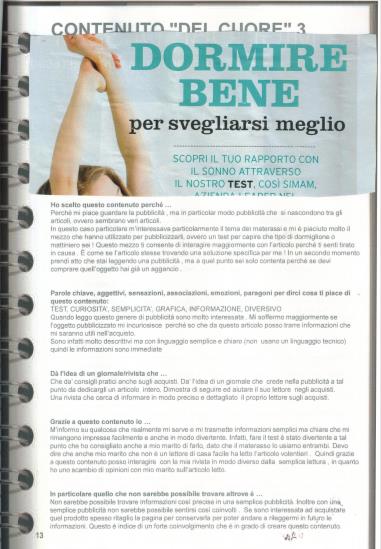 "Una altra cosa interessante che fa Casa Facile è la pubblicità descrittiva tipo un publiredazionale. Un articolo che mi era piaciuto ad esempio era su un materasso, ti aiutavano a capire che materasso era adatto a te con un test. Simpatica come cosa, mi sono accorta dopo che era una pubblicità. In base ai risultati dei test ti diceva che tipo di sonno avevi. 
Loro le selezioneranno mi auguro di sicuro non le mettono a caso e mi aspetto qualcosa di qualità medio-alta e lo dico rispetto agli arredamenti dal loro stile che usano che è uno stile sempre ricercato, un po' stiloso, non un arredamento semplice banale o scontato. Loro sono molto attenti ai particolari e quindi le pubblicità che ti presentano saranno state prima selezionate, hai una garanzia in più perché se te lo consigliano loro vuol dire che sicuramente è un buon prodotto"
(Nicoletta, 39, Milano, Casa Facile)
5
Riflessioni prospettiche e desiderata dei lettori
In sintesi
Punti di forza distintivi rispetto alle fonti gratuite digitali
La ricerca ha mostrato come tutti i punti di forza riconosciuti alle testate a pagamento siano anche fattori di forte distintività rispetto alle fonti gratuite digitali 

La relazione: la rigidità del dispositivo e la cadenza regolare nel tempo creano un’abitudine reciproca, si impara ad avere fiducia e ad affidarsi; un rapporto insostituibile che trasforma la testata in un alter ego, un migliore amico, uno di famiglia, un mentore, a volte un amante
L'autorevolezza:  la rassicurazione che viene dalla certezza della fonte, dalla consuetudine con le firme, dal valore aggiunto del lavoro redazionale; un punto di vista parziale sulla complessità del mondo (e dunque anche caldo, umano rispetto alla pluralità anonima di internet), cui ci si affida con fiducia
L'approfondimento: la linearità della scrittura, la prevalenza del testo sulle immagini chiedono un lettura immersiva e interpretativa, non superficiale e associativa, che stimola riflessività e memorizzazione dei contenuti
Il piacere della scoperta: la delega alla testata di selezionare e proporre i contenuti alla propria audience, dispensa il lettore dalla fatica dell'esplorazione su internet e lo salva dal rischio della "filter bubble", regalandogli il gusto della "serendipità" 
L'esperienzialità: un formato dell’informazione che richiede attenzione e concentrazione e che se è vero che trova posto con difficoltà nella frenesia del vivere contemporaneo, costituisce proprio per questo una buona scusa per ritagliare uno spazio/tempo per se stessi
Il futuro 
Rivendicazione di diversità
A dispetto dell'erosione subita negli ultimi anni a vantaggio delle fonti gratuite digitali, la ricerca indica come il futuro delle fonti a pagamento e la loro rilevanza possano essere difesi solo preservandone la specificità: logocentrismo, sequenzialità del flusso fruitivo, alto tasso di narrazione, profonda articolazione interpretativa (commenti, recensioni, opinioni), alto tasso di cooperazione interpretativa richiesto al lettore. 
Le testate a pagamento rappresentano infatti uno spazio di desiderio che si contrappone alla logica del consumo e della compulsione delle fonti gratuite digitali: la lentezza della fruizione, la gratificazione di sé attraverso il regalo più grande (quello del tempo) ma anche attraverso il gesto dell'acquisto (letteralmente un regalo per se stessi), la scelta della qualità nell'epoca dell'overload informativo, rimandano tutti a una scelta di campo di elevato significato simbolico. 
Se il futuro richiederà che le testate a pagamento facciano proprie sempre di più alcune possibilità offerte dalla digitalizzazione e che facciano i conti con alcuni profondi mutamenti antropologici riscontrabili nei nativi digitali, non potranno tuttavia disperdere i propri valori distintivi: valori tanto rilevanti proprio perché in contrapposizione con le storture dello spirito del tempo, portatori di benefici ritenuti insostituibili da molti lettori. 
Si tratterà semmai di presidiare questi valori in maniera ancora più rigorosa, di portare avanti con ancora maggiore convinzione il mandato della qualità giornalistica e dell'unicità dell'esperienza fornita.
I desiderata dei lettori
Consigli dall'era di internet/1
Un certo grado di adattamento ai ritmi e alle logiche dell'era digitale è richiesto da parte dei lettori più evoluti: per chi ha carriere impegnative e un grado di alfabetizzazione digitale elevato, la tentazione di "rinunciare" (perché di rinuncia si tratterebbe!) all'abitudine di leggere testate a pagamento è forte, ed è dovuta soprattutto a un forte senso di pressione sul proprio tempo, risorsa scarsa per eccellenza. 

Le indicazioni che vengono da questo tipo di lettori – in verità i più sintonici rispetto all'istanza di approfondimento e di consapevolezza rappresentato dalle testate a pagamento – sono tutte tese a garantire modalità di fruizione più flessibili, che meglio si adattino ai loro ritmi di vita

in generale, una certa riduzione dei contenuti e un approccio più sintetico (i più colti citano lo stile delle testate anglosassoni) 
composizione modulare, che consenta al lettore di scegliere quali parti del giornale leggere (o addirittura acquistare) sulla base dei propri interessi o del tempo a disposizione 
una composizione della pagina "radiante", che consenta – se necessario – anche un livello superficiale di lettura, inglobando anche la logica iconica di decodifica veloce dei contenuti propria dell'ambiente digitale (associativa, veloce, che utilizza cromie, convenzioni grafiche, infografiche)
I desiderata dei lettori
Consigli dall'era di internet/2
una maggiore attenzione a garantire la comprensibilità dei fatti facendo in modo che ci siano sempre dei compendi: una rimostranza diffusa è che, se anche si perde un solo numero, ci si ritrova disorientati perché i quotidiani presuppongono l'assoluta assiduità del lettore 

nella stessa logica, prevedere alcuni giorni della settimana dedicati a fornire uno sguardo di insieme sui fatti degli ultimi giorni; in queste giornate (tipicamente il fine settimana), il giornale potrebbe inoltre permettersi di essere più corposo, a fronte come già detto di un suo alleggerimento negli altri giorni
"Il  mezzo digitale non sta aiutando a fare compendio, ogni giorno si ricomincia da capo. C'è una molteplicità di fonti di informazione che sta creando tanto rumore e non permette di farsi un'opinione sulle cose"
(Stefano, Milano, 44, lettore di La Repubblica, Internazionale, The Economist)
Attenzione: il bisogno di avere dei "compendi" è dettato dai ritmi di vita dell'era digitale, ma non è saturato dalle fonti digitali!
Anzi esse sembrano creare un "eterno presente" in cui il senso complessivo delle cose sfugge: un'opportunità per i quotidiani per rivendicare il proprio ruolo di decodifica della complessità
I desiderata dei lettori
Consigli dall'era di internet/3
Se dunque ai quotidiani è richiesto di spingere ancora di più nella direzione dell'approfondimento e del "sense making" complessivo, è però anche vero che ci si aspetta che essi riescano a capitalizzare sulle possibilità offerte dal digitale (crossmedialità) in chiave di aggiornamento del flusso informativo: si immaginano cioè delle modalità che consentano di avere accesso agli ultimi sviluppi (o a ulteriori approfondimenti) di un fatto raccontato sulla testata 
nella versione cartacea, attraverso dei QR code posizionati accanto al contenuto che si intende approfondire/su cui si desidera avere aggiornamenti 
nella versione su tablet attraverso "pulsanti" che diano accesso a link, video, immagini sempre aggiornati – anche in una logica di potenziamento dell'esperienzialità e della piacevolezza della fruizione 
Oltre che per bonificare uno dei limiti delle testata a pagamento (l'assenza di aggiornamento in tempo reale), l'interazione cross-mediale dovrebbe servire ad aprire opportunità nuove, in linea con la mission di servizio riconosciuta a giornali e riviste:
acquisto degli articoli pubblicizzati (sempre con QR code o link diretto al retailer) 
prenotazione di eventi recensiti 
download di coupon presso esercenti segnalati
"Magari una integrazione delle due versioni con rimandi su internet solo per alcuni approfondimenti"
(Amelia, 44, Roma, Marie Claire – dall'intervista fatta a un amico)
I desiderata dei lettori
Consigli dall'era di internet/4
I consigli dei lettori digitalizzati prevedono anche una riqualificazione del sito internet delle testate, soprattutto quotidiane. 

Allo stato attuale infatti, i lettori affezionati delle testate a pagamento prendono in considerazione questo canale solo per aggiornamenti veloci – o addirittura non lo consultano, preferendo ricevere gli aggiornamenti direttamente dalle agenzie di stampa o informarsi attraverso i telegiornali. 

Peraltro ne criticano spesso la qualità giornalistica: 
l'impressione diffusa è che esso sia il frutto di una redazione diversa da quella "principale"; la firma dei pezzi è spesso omessa e il minore grado di esposizione determina secondo i lettori un controllo della qualità meno scrupoloso 
il fatto poi che si rivolga a un pubblico più ampio – essendo privo della barriera all'accesso del prezzo, genera la tendenza a dedicare particolare spazio a notizie futili che i lettori chiamano genericamente "gossip"
“Il cartaceo è per i lettori veri, l’online è per chi non ha tempo e non legge davvero, non ha senso leggerlo se hai il cartaceo. Ci sono meno notizie e meno approfondite” 
(Serena,47,Torino, La Stampa)
I desiderata dei lettori
Consigli dall'era di internet/5
La sensazione è che questa percezione perlopiù negativa – da cui i siti delle riviste sono in parte esclusi, anche perché meno consultati – impedisca a questo canale di diventare una sponda relazionale rilevante, capace di rafforzare il rapporto con la testata. 

Nonostante la diffusa affezione per il supporto cartaceo, altrettanto diffusa è l'attesa che vi sia sempre una maggiore integrazione tra la versione "statica" della testata (sia essa di carta o su tablet) e una versione "fluida" di natura digitale; un'integrazione che richiede tuttavia una attenzione maggiore alla qualità dei contenuti erogati, in un'ottica di coerenza con l'autorevolezza che i lettori riconoscono alle testate a pagamento. 

In questo senso, la soluzione che alcuni tratteggiano è la creazione di un ambiente – potrebbe essere un sito internet ma anche un'applicazione, che accanto a contenuti "free" preveda una sezione "protetta" e "premium", a uso esclusivo dei lettori paganti
non solo qualificata sul piano dei contenuti e in grado di offrire approfondimenti e aggiornamenti rispetto alla versione statica 
ma in grado di rappresentare un luogo in cui la "community" dei lettori possa costituirsi come tale,  in un dialogo al proprio interno e con la testata, al riparo dal "rumore" e dalle dinamiche sociali talvolta scomposte della rete
I desiderata dei lettori
Le critiche al giornalismo contemporaneo
Celata dietro l'indiscussa affettività nella relazione con la propria testata di riferimento, serpeggia qualche critica anche da parte dei lettori regolari, soprattutto all'interno del lettorato "alto":
si lamenta un calo nella qualità del giornalismo, con la diffusione della pratica di scrivere i pezzi "dalla scrivania", sulla base di notizie di agenzia 
si critica l'ipertrofia delle pagine dedicate alla politica, soprattutto perché spesso si limitano ad affiancare dichiarazioni e interviste, come se il giornale fosse una "vetrina" funzionale soprattutto a dare visibilità ai politici, senza un'analisi sufficientemente critica da parte dei giornalisti
analogamente si segnala la proliferazione di "fattoidi", cioè pseudo-avvenimenti creati apposta per la loro "notiziabilità", in una logica autoreferenziale
si evidenzia come il valore aggiunto delle firme sia tale solo se queste riescono a fare luce sui fatti nei loro rapporti causali e nelle loro implicazioni, mentre si ritiene che spesso i commenti siano "di pura opinione" e troppo schierati ideologicamente
"Ostellino e Scalfari sai già cosa diranno, ti dicono la loro opinione. Ci vuole un cambio di paradigma, ci vorrebbero dei nuovi giornalisti. Se però i nuovi sono Scanzi e Travaglio faccio molta fatica …"
(Filippo, Milano, 38, IlSole24Ore)
I desiderata dei lettori
Opinion leader, approfondimento e inchieste come pilastri/1
Si ritiene che la rilevanza delle testate a pagamento possa essere promossa e difesa solo attraverso un presidio ancora più rigoroso della qualità del giornalismo e dell'approfondimento. 

Se infatti la "notizia" in quanto tale è diventata commodity fungibile, perché fornita in un flusso continuo dalle fonti gratuite, non è così invece per quella funzione di presa sulla realtà e di sense making che è esclusivo appannaggio del buon giornalismo e mission distintiva delle testate a pagamento.
"Più il giornale resta se stesso e si dedica all’approfondimento e alla formazione inedita di collegamenti tra pezzi sparsi di cultura con conoscenza ed originalità, più non rischia di sparire. È chiaro che se si mette ad imitare il mondo dell’online su carta non si capisce perché i giovani dovrebbero sceglierlo, dato che l’online ce l’hanno già e lo conoscono anche molto meglio di noi"
(Teresa, 47, Torino, La Stampa)
I desiderata dei lettori
Opinion leader, approfondimento e inchieste come pilastri/2
In questo senso, le leve a disposizione delle testate per presidiare con efficacia il proprio territorio specifico sembrano essere
gli opinion leader - le firme stabili della redazione ma anche gli influencer che collaborano come esterni – che rappresentano un marcatore di valore rispetto al giornalismo free press o alle notizie di agenzia 
le firme dovrebbero trovare nella testata a pagamento un palcoscenico esclusivo in cui erogare contenuti "unici": la pratica diffusa di seguirne i blog da parte dei lettori più evoluti segnala la rilevanza di questo tipo di contributi, ma anche forse un pericoloso fenomeno di cannibalizzazione rispetto alle testate a pagamento 
le inchieste come "poiesi" della notizia, vero valore aggiunto del lavoro redazionale, al cuore della mission delle testate a pagamento 
gli approfondimenti intesi non tanto nel senso di commento di pura opinione ma nel senso di una decodifica e di una problematizzazione dei fatti che ne sveli il significato alla luce di una restituzione organizzata e interpretata della complessità del reale
"Seguo tutta una serie di opinion leader su Twitter di cui mi fido … sì sono degli influencer in maniera sempre più netta perché scegli il singolo, mi fido della sua opinione. Il fatto che sia affiliato a una testata è importante perché c'è un filtro, è una forma di accreditamento"
(Marco, Milano, 42, Il Corriere della Sera)
I desiderata dei lettori
Una  agenda setting più internazionale e più vicina alla società/1
Di questo rafforzamento della qualità percepita dei contenuti, fa parte una ridefinizione dell'agenda setting delle testate: come già accennato, i giornali sono infatti talvolta tacciati di autoreferenzialità e di un commitment insufficiente a proporre contenuti rilevanti e utili rispetto agli interessi della società civile e dei ceti produttivi

vi è una richiesta diffusa di un ritorno a un giornalismo di inchiesta:  si ritiene che la priorità delle testate sia oggi quella di non "scontentare" la classe dirigente e i "poteri forti", motivo per cui appaiono insufficientemente attive e spesso in ritardo nel far emergere vicende "scomode"
"Alcuni tipi di notizie non vengono proprio riportate, gli argomenti più scomodi non vengono proprio riportati. Per esempio ora vogliono convincere tutti che la crisi non esista poi se uno guarda bene sul Sole capisce che non è così"
(Stefano, Milano, 44, lettore di La Repubblica, Internazionale, The Economist)
"C'è una perdita di credibilità dei giornali. Tanti scandali che sono avvenuti i media non li hanno raccontati e invece erano noti a tutti in certi ambienti. Non c'è nessuno che va a investigare sulle amministrazioni locali. Ci sarebbe bisogno tantissimo di inchieste"
(Filippo, Milano, 38, IlSole24Ore)
I desiderata dei lettori
Una  agenda setting più internazionale e più vicina alla società/2
un altro limite del giornalismo italiano è trasversalmente indicato in un certo provincialismo: la necessità di una prospettiva più internazionale è sottolineata soprattutto dal lettorato "alto" (imprenditori, manager), in un'ottica di decision making professionale 

per questo segmento, sarebbe inoltre cruciale poter contare su analisi predittive utili alla propria pianificazione - e non soltanto su un racconto di fatti già avvenuti, un bisogno oggi saturato solo da testate specializzate, pubblicazioni di settore, analisti attivi online
"Anche la lettura di un giornale economico nella parte estera mi porta a dire per esempio che se la Grecia è KO il mio agente probabilmente se mi va bene di macchine me ne venderà 1-2 io … stavamo incominciando in Grecia a tirar fuori un bel giro di lavoro dopo si è bloccato tutto io ma già prima della crisi greca avevo già parlato con il mio agente là e lui mi aveva anticipato che a breve sarebbe successo qualcosa, ha avuto ragione. I giornali sono sempre in ritardo"
(Davide, 44, Milano, La Repubblica)
"Da un anno e mezzo sono molto focalizzato sull'Ucraina, devo sapere in anticipo quello che succede. Cerco di seguire la politica internazionale, gli scenari di guerra, notizie economiche e i possibili scenari sulla base di alcuni dati. 
Mi piacciono alcuni articoli sugli Stati Generali o su Linkiesta, temi più vicini al mio lavoro, alla mia vita, per esempio recentemente su Linkiesta c'era un servizio molto interessante sui distretti industriali e le PMI"
(Filippo, Milano, 38, IlSole24Ore)
I desiderata dei lettori
Una  agenda setting più internazionale e più vicina alla società/3
Un'agenda setting più vicina alla società significa anche assolvere sempre di più a quella funzione di rispecchiamento empatico e a quel ruolo sociale che sembra essere uno dei fattori più efficaci nella fidelizzazione dei lettori, in termini di 
messa a tema delle questioni che più stanno a cuore ai cittadini, le loro speranze come le loro preoccupazioni 
analisi utili a comprendere fenomeni nuovi e complessi in cui ci si trova immersi, prendendosi cura dello spaesamento delle persone 
valorizzazione delle "buone notizie" e dei germi di innovazione presenti nella società, in una logica di 
rimotivazione dei cittadini: la speranza come strategia di coping costruttiva, capace di riattivare le energie presenti nella società civile 
diffusione delle buone pratiche e di "cross-pollination"
"In una pagina una volta al giorno parlerei di innovazione sociale sia italiana che estera"
(Rosario, 59, Napoli, Il Mattino)
"Vorrei trovare più argomenti che parlano di me, più di famiglia, figli, anziani. Perché l’età si allunga e dei nonni non si parla mai, sono genitori anche loro e amano fare incontri, corsi, gite… la società è cambiata, il giornale deve dedicarsi ai suoi nuovi interessi"
(Anna Maria, 59, Torino, Panorama)
I desiderata dei lettori
Socializzazione, partecipazione, user generated content/1
Vi è una aspettativa di contaminazione con la logica "social" dell'era digitale che riguarda l'interazione con il pubblico: ci si aspetta che il giornale del futuro sia un luogo in cui la gente comune, i lettori avranno sempre più voce, secondo diverse modalità

Si è visto come le testate a pagamento siano fortemente connotate come piattaforme relazionali in cui l'appartenenza a una community di simili è siglata da un primus inter pares che ne interpreta i valori e i gusti, li rappresenta e li asseconda: l'aspettativa per il futuro è che questa community venga messa in contatto direttamente, disintermediata grazie alla capacità della testata di farsi "social network"
"Immagino che attraverso la sua app e il suo sito darà la possibilità ai lettori di interagire con esperti in tempo reale o di far parte di una community. Lo immagino quasi come uno strumento sociale, una finestra nelle cose del mondo, magari si potrebbe pensare di dare la possibilità ai lettori di scambiarsi la casa per l'estate"
(Davide, 44, Milano, La Repubblica)
"Anziché appoggiarsi ai social dovrebbero istituire dei forum interni al sito dove condividere e scambiarsi opinioni"
(Alessandro, 46, Napoli, L'Espresso – dall'intervista fatta a un amico)
I desiderata dei lettori
Socializzazione, partecipazione, user generated content/2
Alla luce della tendenza alla disintermediazione e al protagonismo della gente comune promossa dalla cultura di internet – in cui ciascuno aspira ad avere il proprio "quarto d'ora di celebrità" anche solo attraverso un "tweet" -  ci si aspetta che questa logica possa penetrare anche nella relazione con le testate, all'insegna di una maggiore orizzontalità della relazione, attraverso spazi dedicati all'interazione con i giornalisti, 
in maniera asincrona (commenti, lettere) 
o sincrona (chat) 
Questa relazione più orizzontale dovrebbe prevedere anche la possibilità per i lettori di
proporre alla testata argomenti da trattare nei numeri successivi o inchieste da fare 
sottoporre i propri stessi contenuti affinché i migliori vengano pubblicati sulla testata – soprattutto su temi di rilevanza locale, come se il lettore fosse un inviato sul territorio
“Il giornale del futuro dovrebbe dare la possibilità ai lettori di poter interagire con lo stesso con consigli, punti di vista e magari riuscendo a pubblicarli dando l’immagine di un quotidiano di tutti alla portata di tutti 
(Mauro, 41, Torino, La Stampa)
Spero che finalmente i lettori si rendano parte attiva del giornale, con la possibilità di inserire commenti e recensioni su vari articoli e perché no, dare a chiunque la possibilità di scrivere un proprio articolo, in questo modo ognuno sarà incentivato a raccontare i fatti"
(Gabriele, 30, Bergamo, L'Eco di Bergamo)
"Una bacheca virtuale, dove far votare ai lettori gli argomenti più interessanti da trattare nella prossima uscita"
(Salvatore, 34, Milano, Class)